Assessing the U.S. Navy Coupled Ice-Ocean Model vs. Recent Arctic Observations
David A. Hebert1, Richard Allard1, Pamela Posey1, E. Joseph Metzger1, Alan Wallcraft1, Shelley Riedlinger1, Steve Piacsek1, Michael Phelps2
1Naval Research Lab, Stennis Space Center, MS
2Jacobs Technology Inc.,  Stennis Space Center, MS
MotivationObservations and Models
How well does our model do?
Metrics?
Ice thickness, snow depth, T/S profiles
Assimilation
Helps keep model on track.
We only want to compare with non-assimilated data
24 OCT 2013
2nd FAMOUS Meeting, Woods Hole, MA
2
ACNFS (Arctic Cap Nowcast/Forecast System)
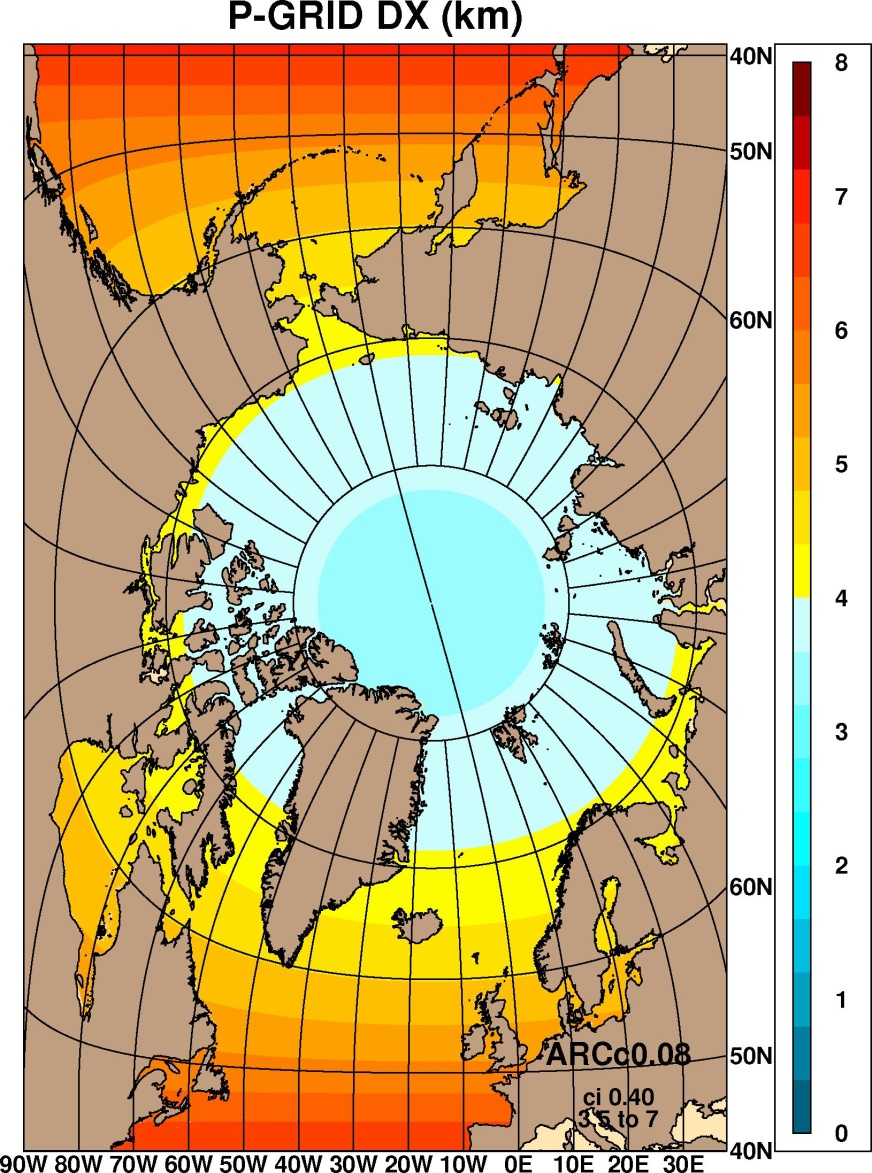 Domain: 40-90oN
High resolution: 3.5 km at pole
Assimilation of ocean and ice concentration
7 day forecast daily
ACNFS consists of :
 Ice Model – CICE V4.0
 Ocean Model – HYCOM
Data assimilation – NCODA
Forced with 0.5o NOGAPS
As of 28 AUG 2013, 0.5o NAVGEM
24 OCT 2013
2nd FAMOUS Meeting, Woods Hole, MA
3
Observations we looked at
Ice/Snow Thickness
Ice Bridge (NASA)
Ice Mass Balance Buoys (CRREL)
Beaufort Gyre Upward Looking Sonar (WHOI)
Ocean Data
Ice Tethered Profilers (T, S Profiles) (WHOI)
McLane Moored Profiles (T,S,U,V) (WHOI)
GDEM4 – Climatology T/S
24 OCT 2013
2nd FAMOUS Meeting, Woods Hole, MA
4
Ice Bridge
2013
2012
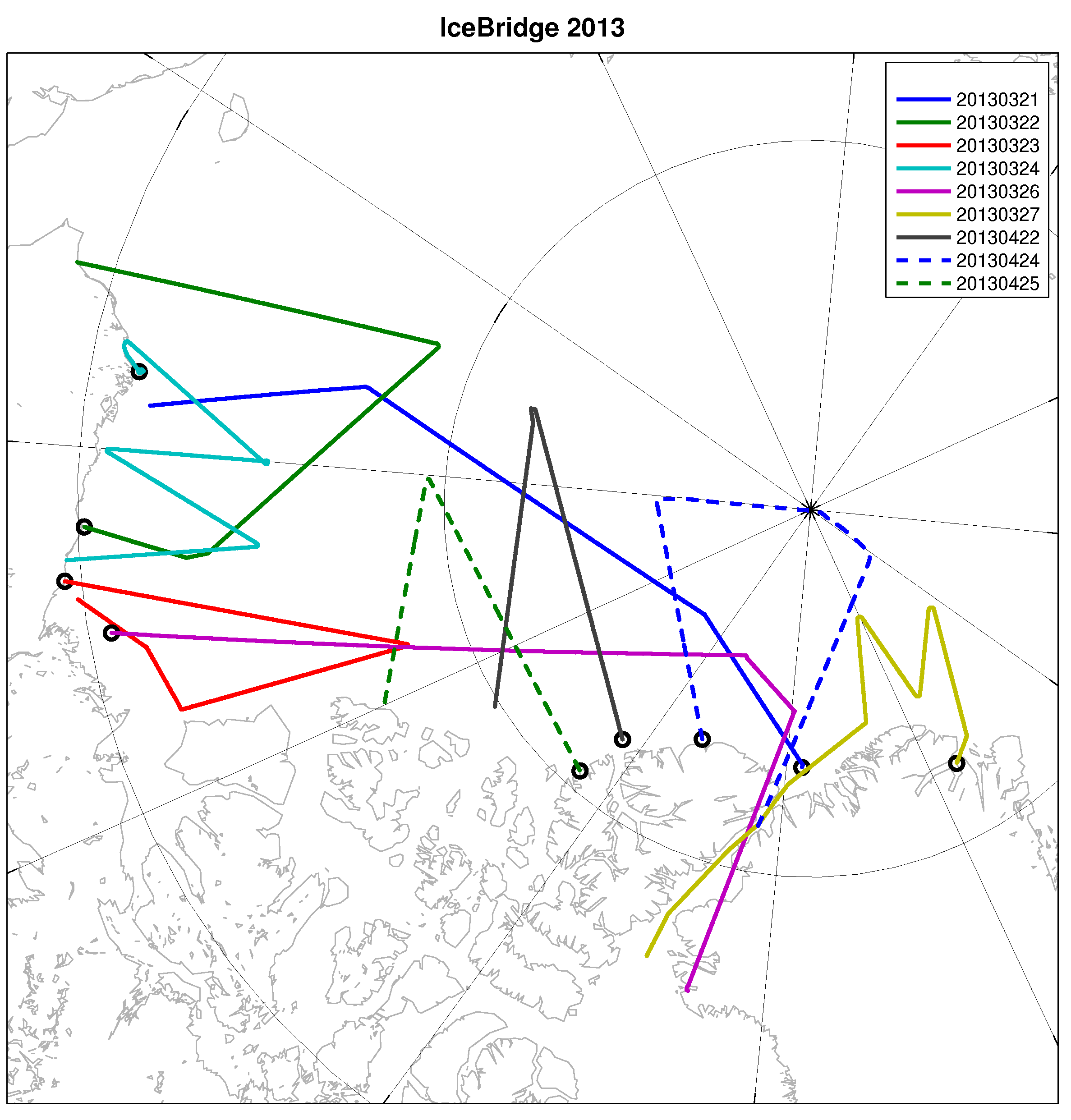 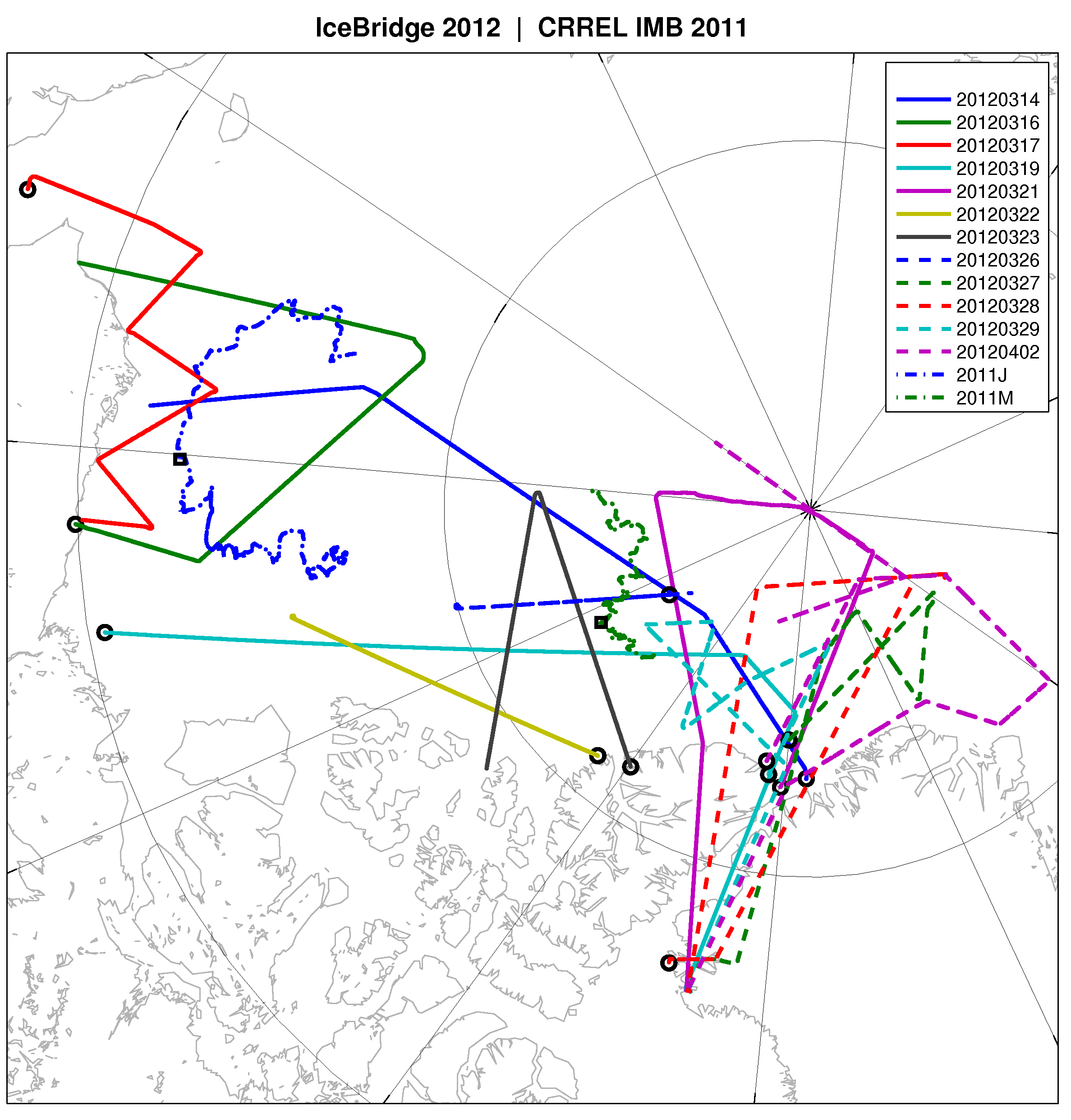 24 OCT 2013
2nd FAMOUS Meeting, Woods Hole, MA
5
[Speaker Notes: All Tracks 2012 and 2013]
Ice Bridge
2013
2012
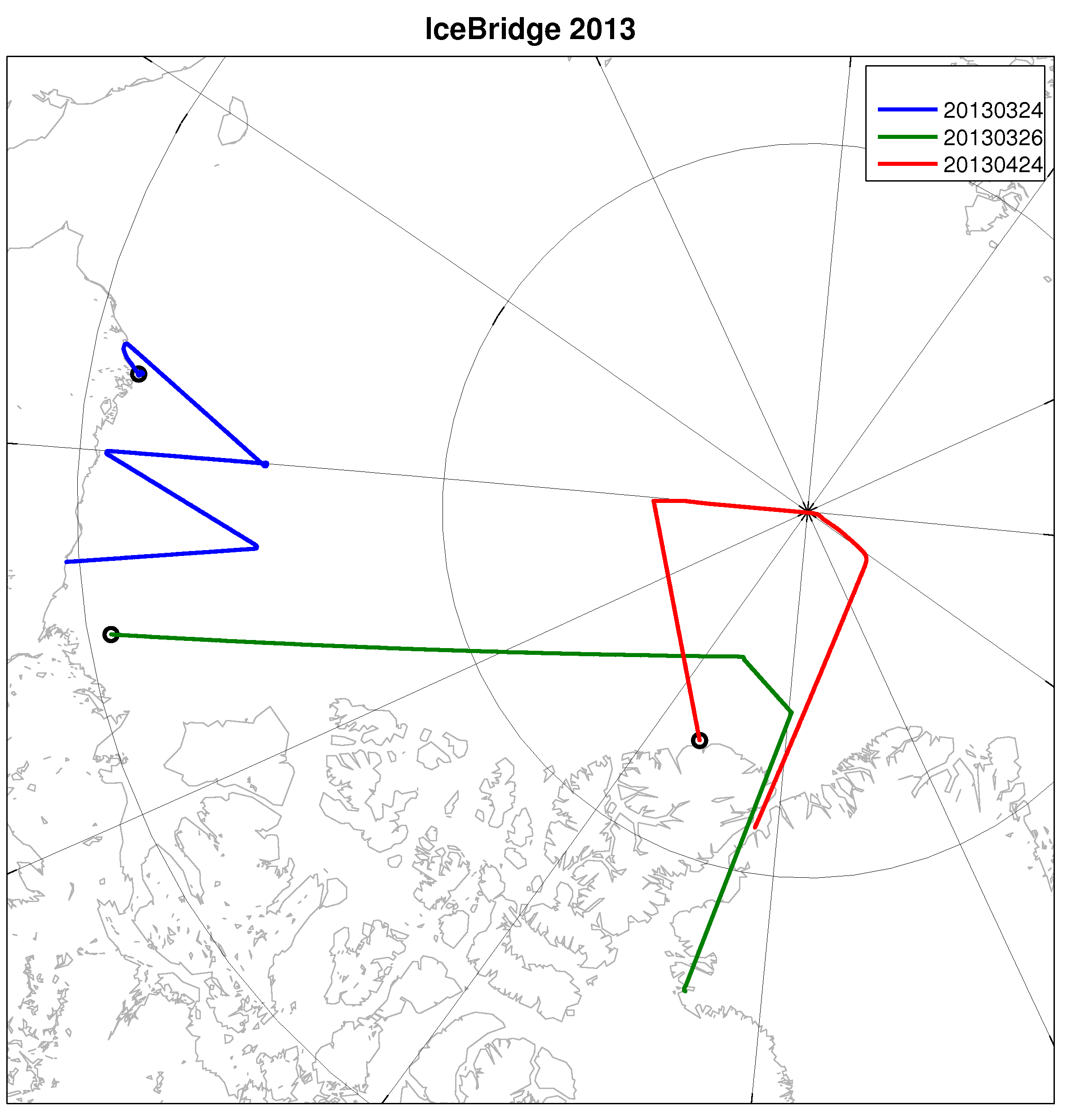 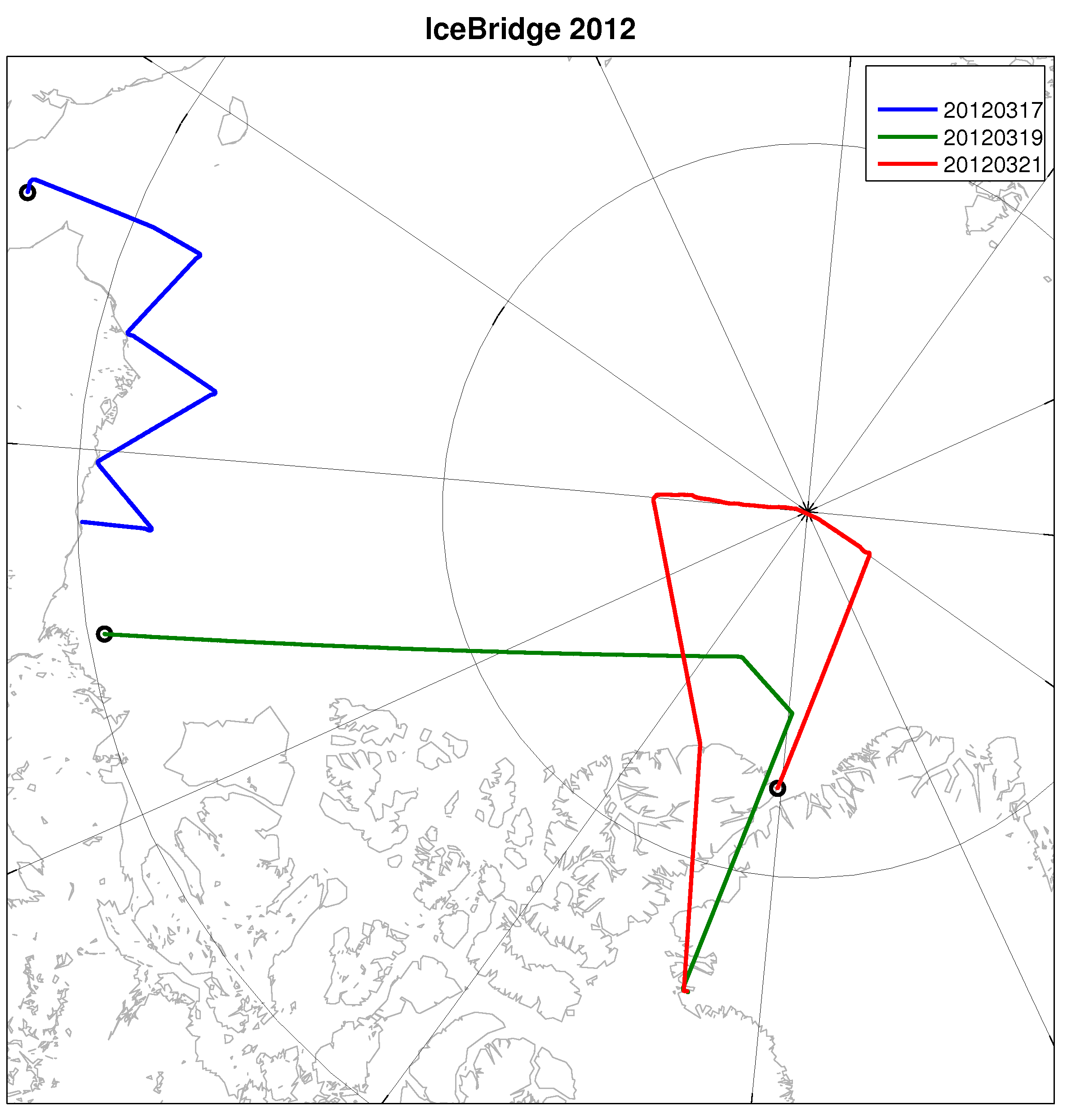 24 OCT 2013
2nd FAMOUS Meeting, Woods Hole, MA
6
[Speaker Notes: Only those tracks we will look at. Virtually the same for each year.]
Ice Bridge - Beaufort Sea
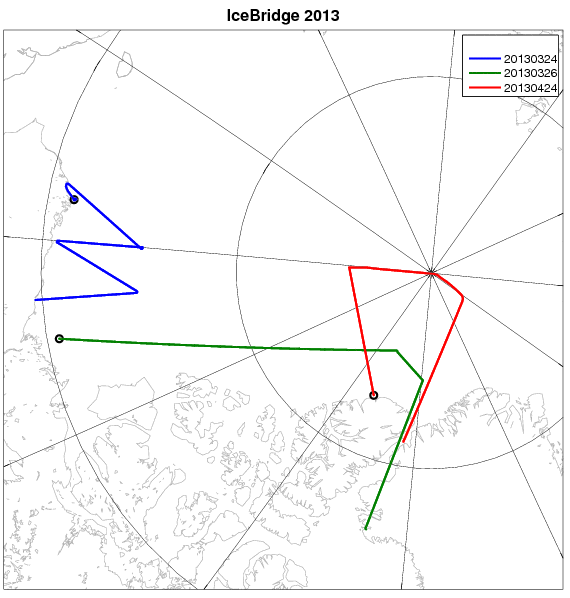 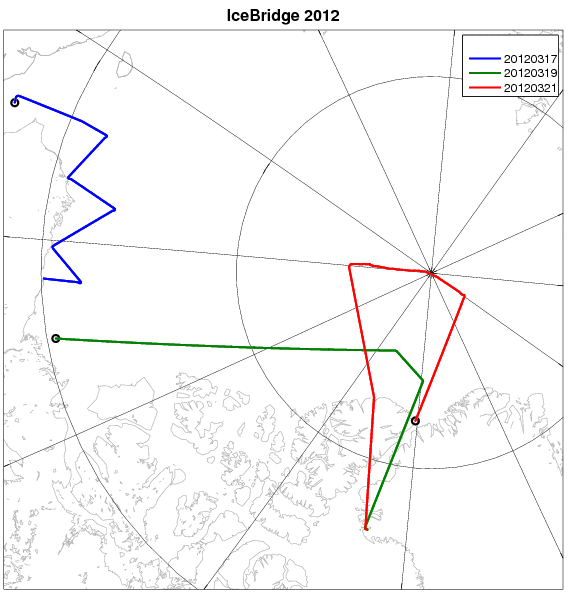 2012
2013
9
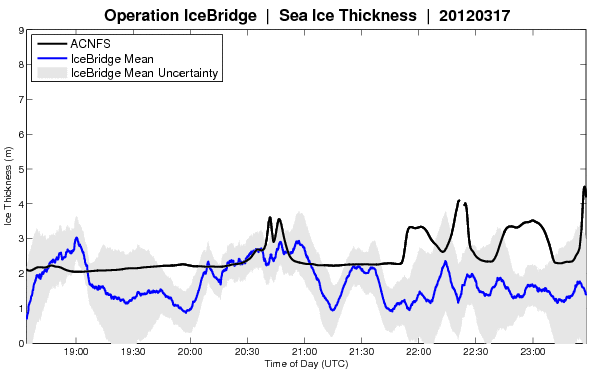 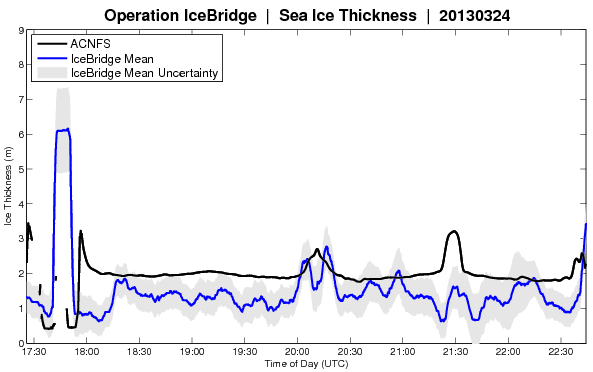 meters
0
0.7
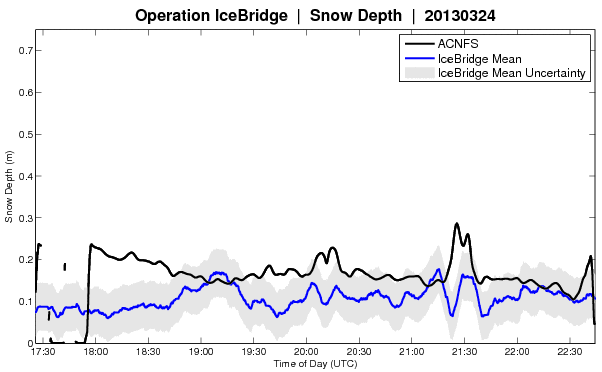 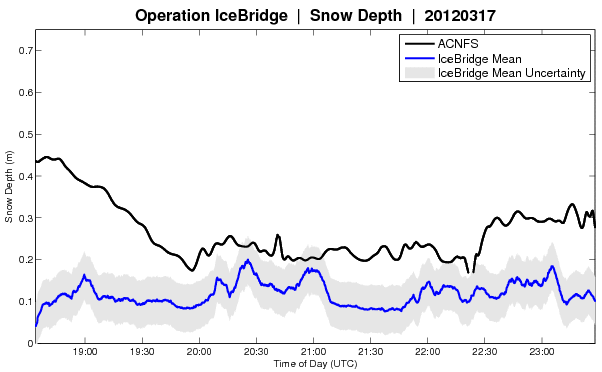 meters
0
24 OCT 2013
2nd FAMOUS Meeting, Woods Hole, MA
7
Ice Bridge - Canadian Archipelago
2012
2013
9
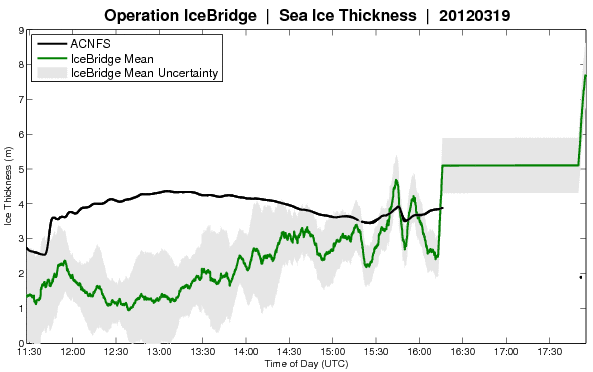 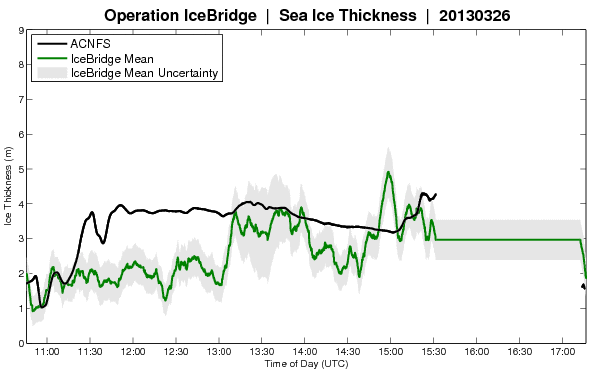 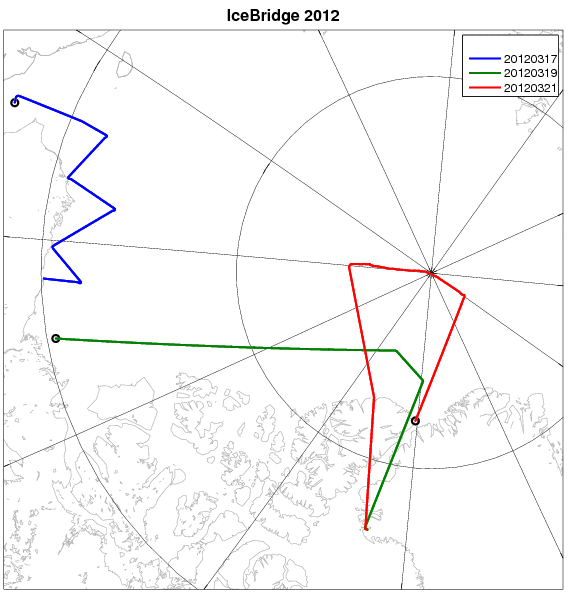 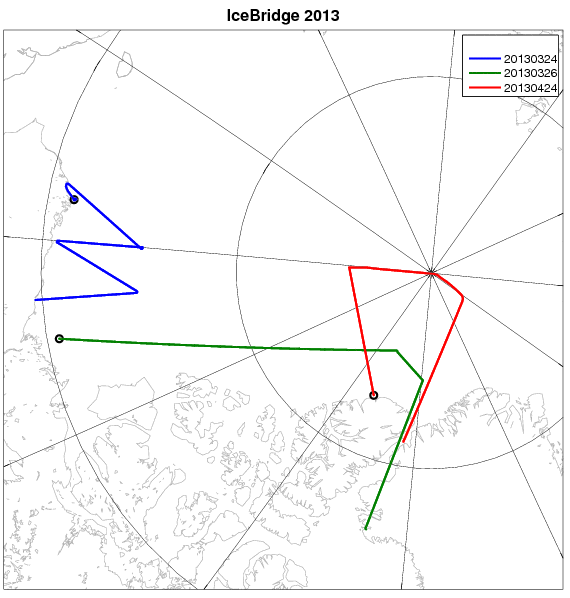 meters
0
0.7
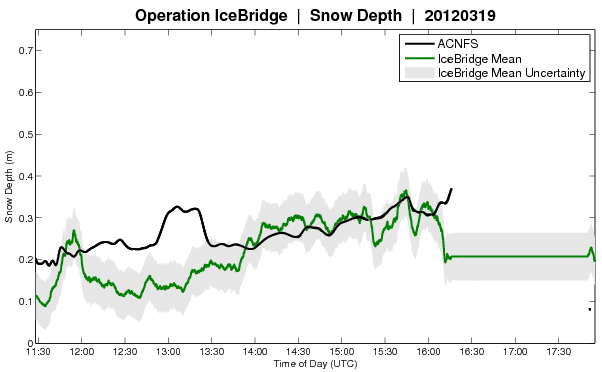 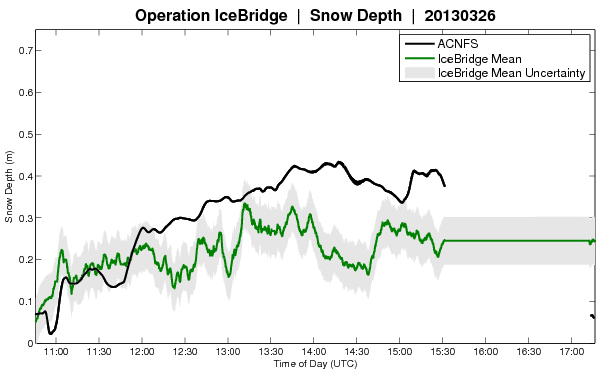 meters
0
24 OCT 2013
2nd FAMOUS Meeting, Woods Hole, MA
8
Ice Bridge - Central Arctic
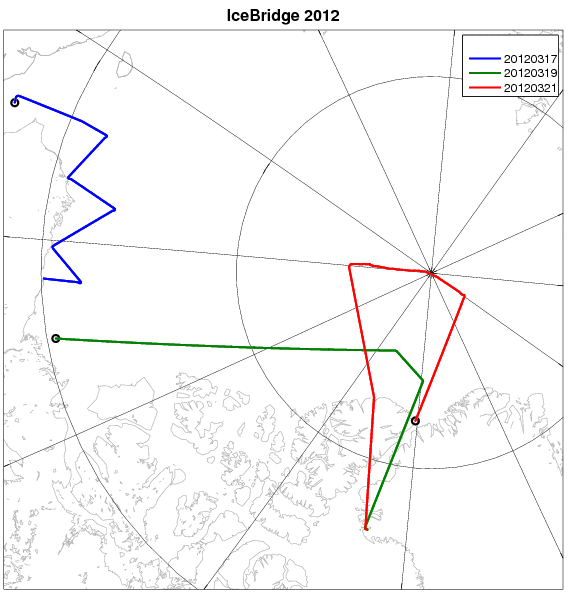 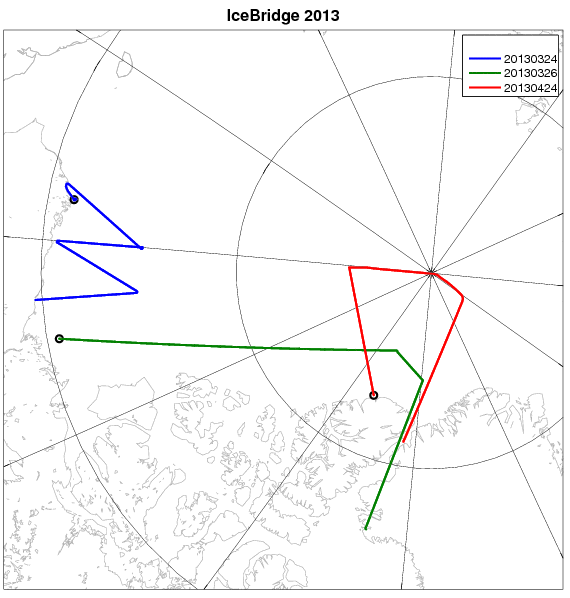 2012
2013
9
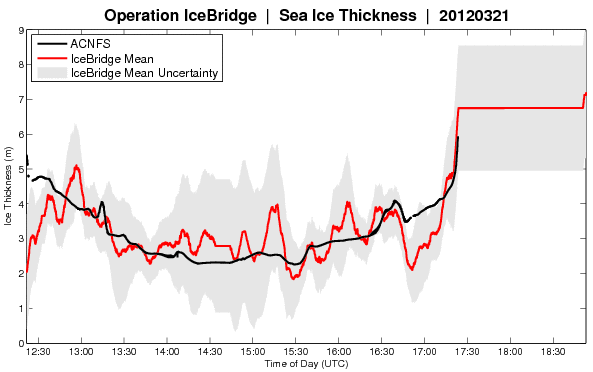 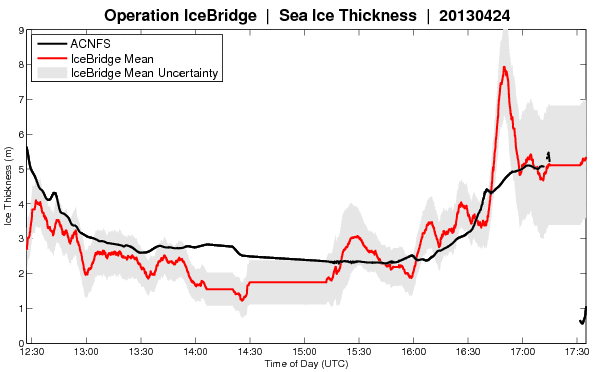 meters
0
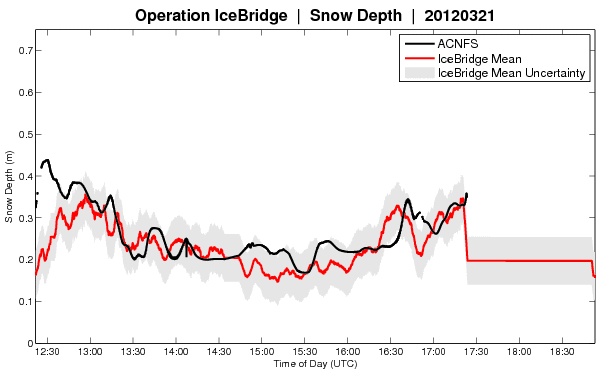 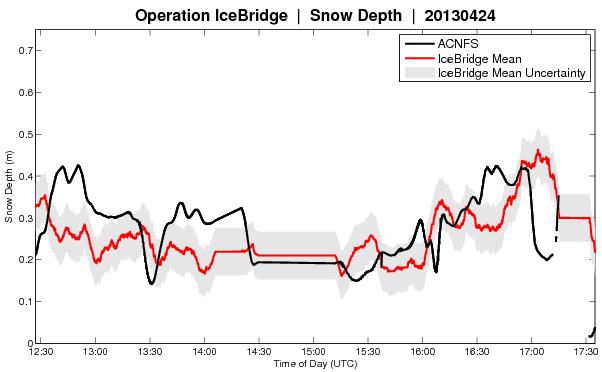 0.7
meters
0
24 OCT 2013
2nd FAMOUS Meeting, Woods Hole, MA
9
[Speaker Notes: Black = ACNFS
Red = Ice Bridge]
IMBB Ice Thickness - CRREL
ACNFS
IMBB
24 OCT 2013
2nd FAMOUS Meeting, Woods Hole, MA
10
[Speaker Notes: ACNFS too thick. Need to add 2011.]
MMP/ULS - WHOI
24 OCT 2013
2nd FAMOUS Meeting, Woods Hole, MA
11
ULS Ice Draft - WHOI
Draft = 0.88 Ice thickness
 Aug 2011-Aug 2012 
 6 hour moving average 
 Model too thick
 Model growth OK. 
 Model Melt: not so much…
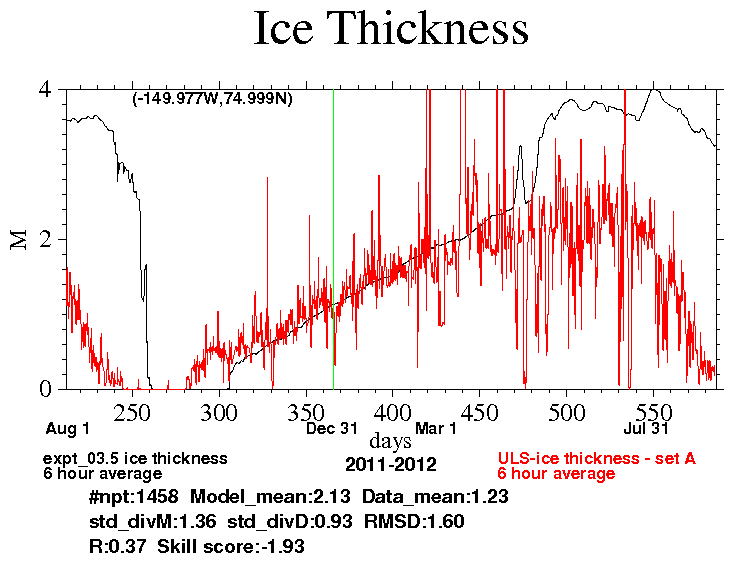 Mooring D
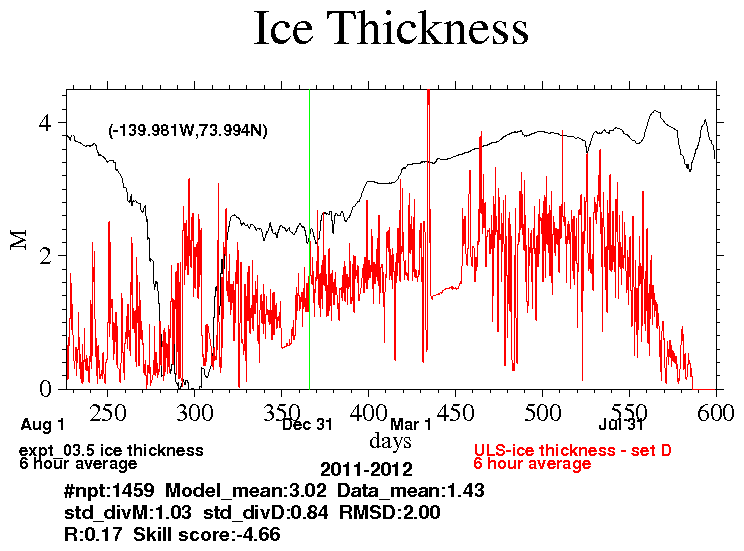 RED = ULS
BLACK = ACNFS
Mooring A
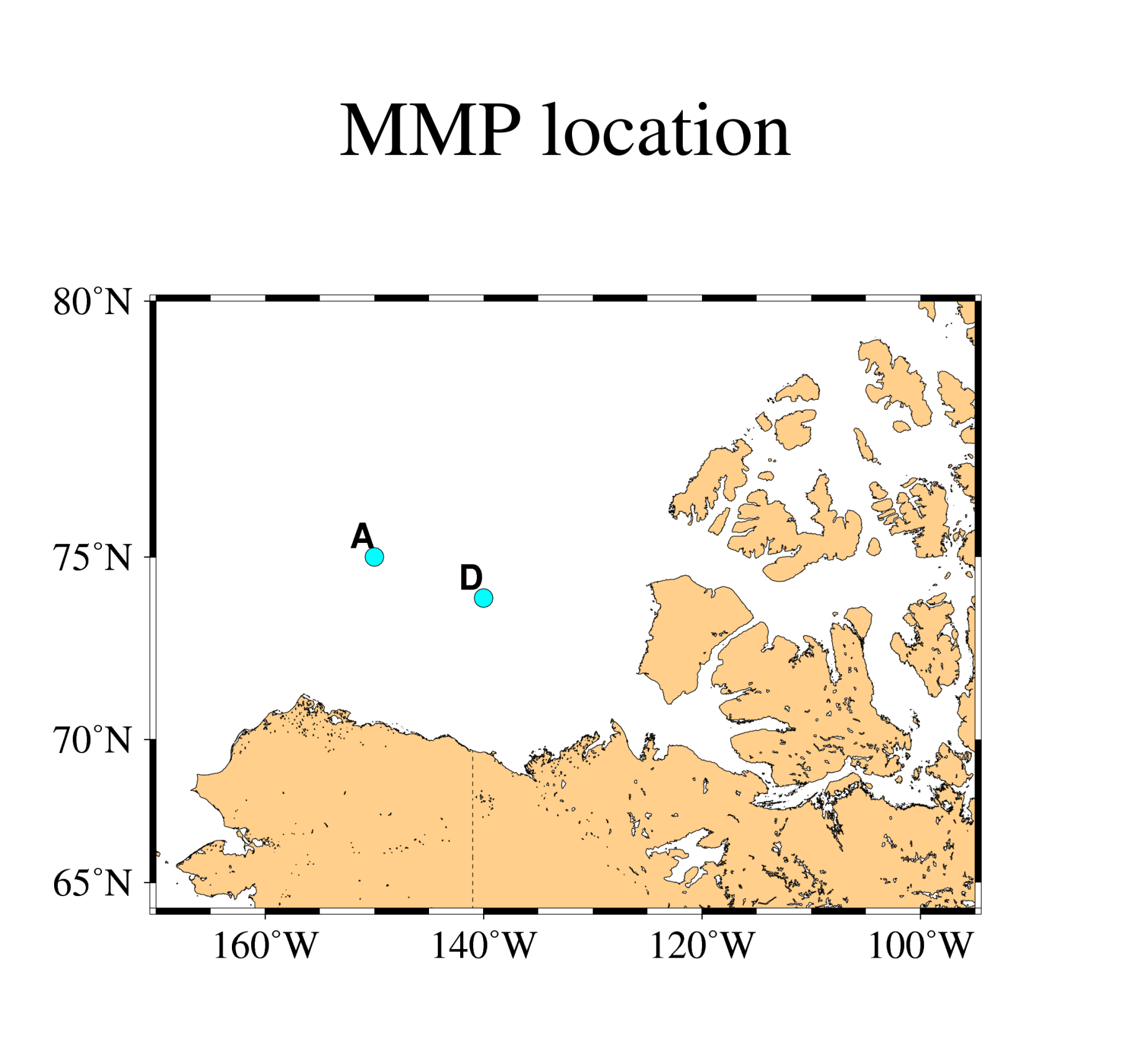 24 OCT 2013
2nd FAMOUS Meeting, Woods Hole, MA
12
MMP - Temperature
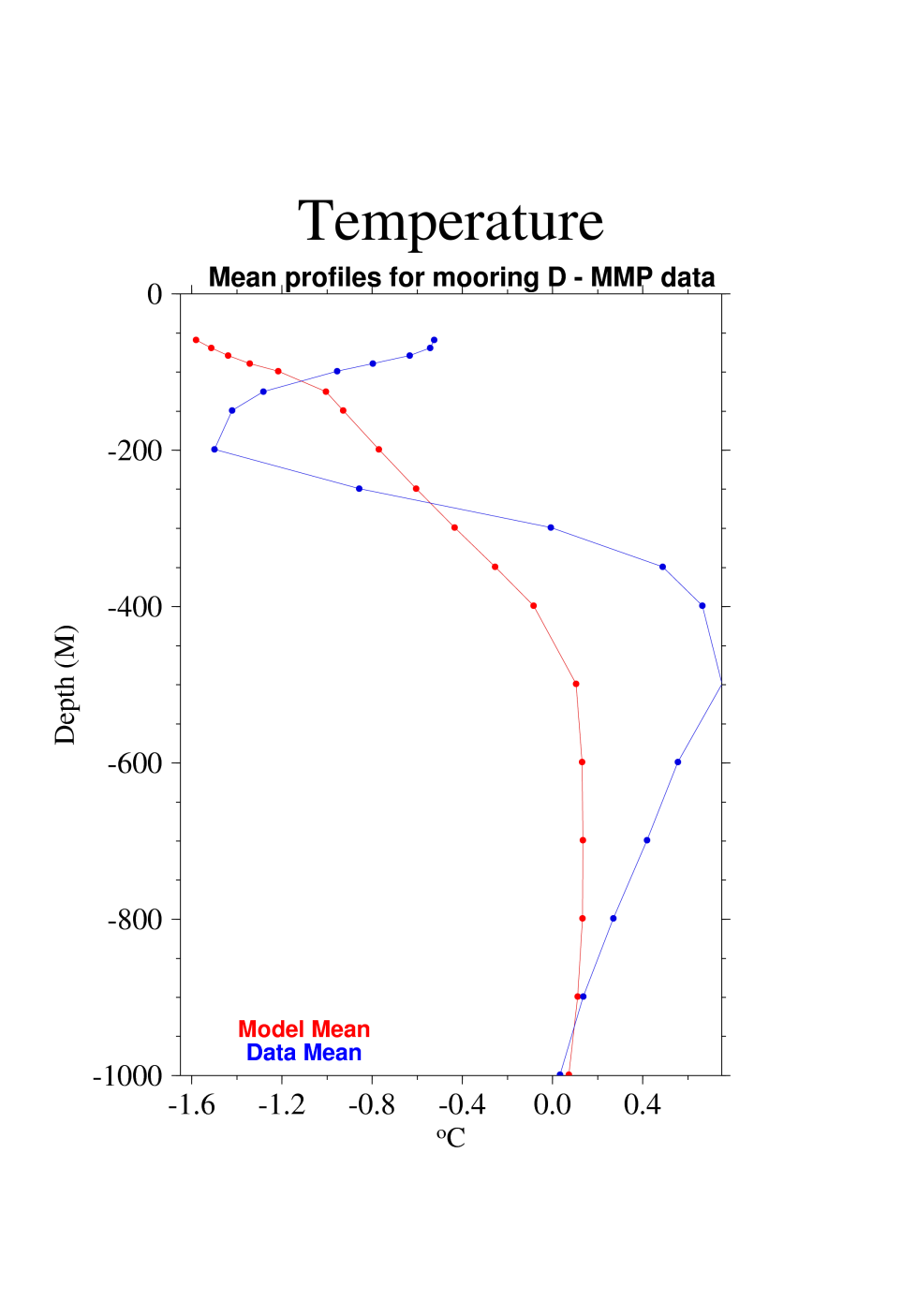 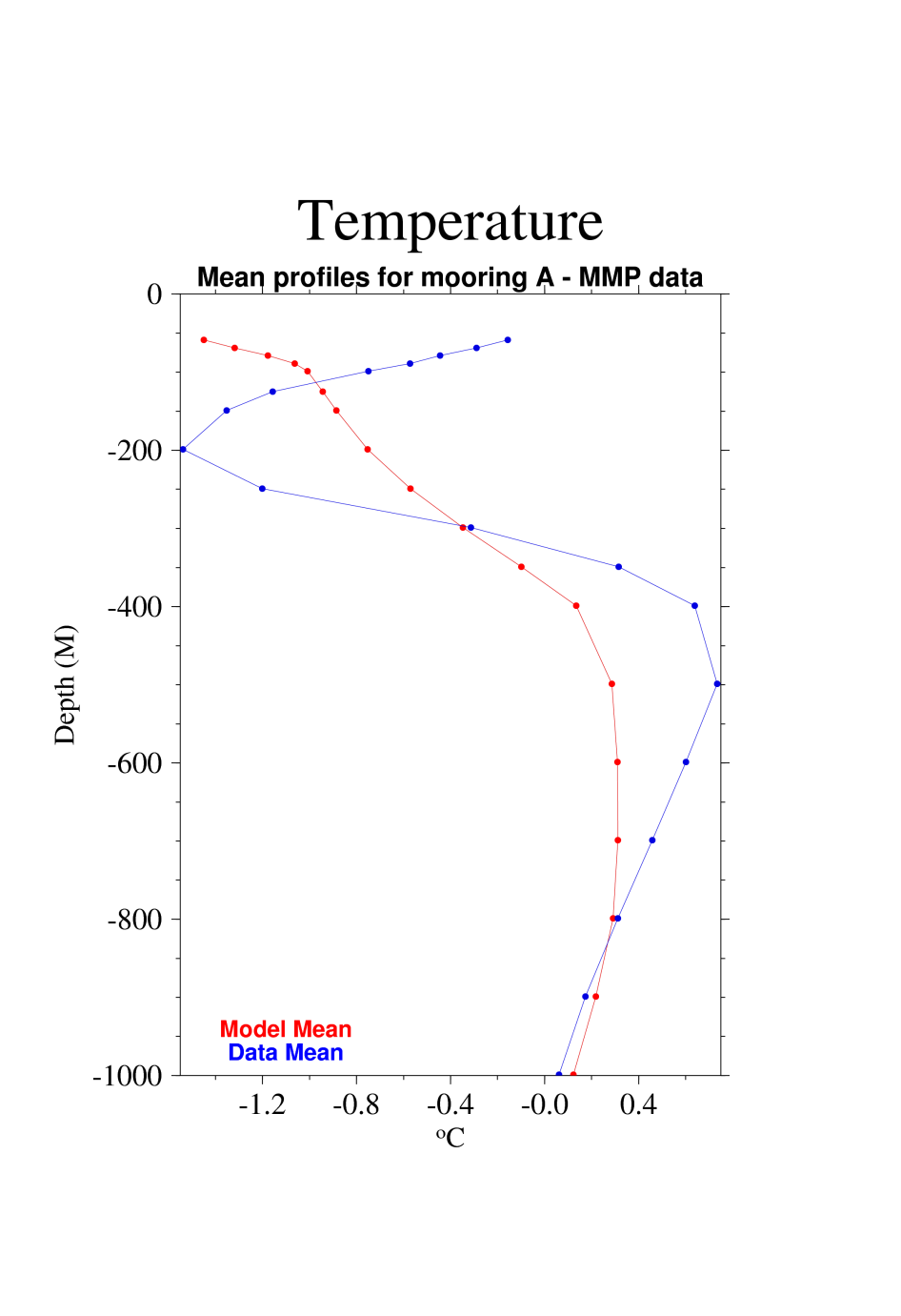 24 OCT 2013
2nd FAMOUS Meeting, Woods Hole, MA
13
[Speaker Notes: Completely missed warm upper layer]
MMP - Salinity
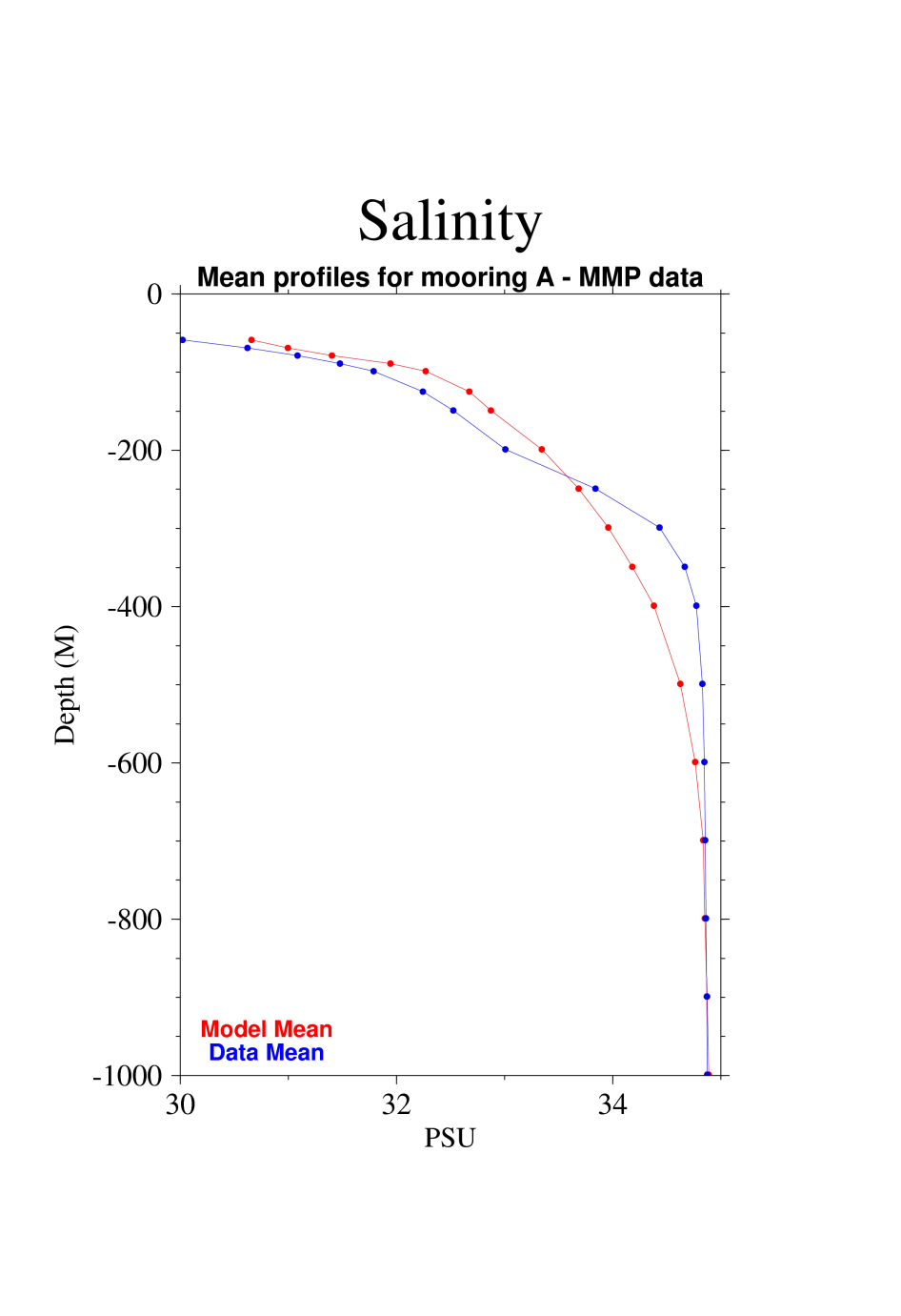 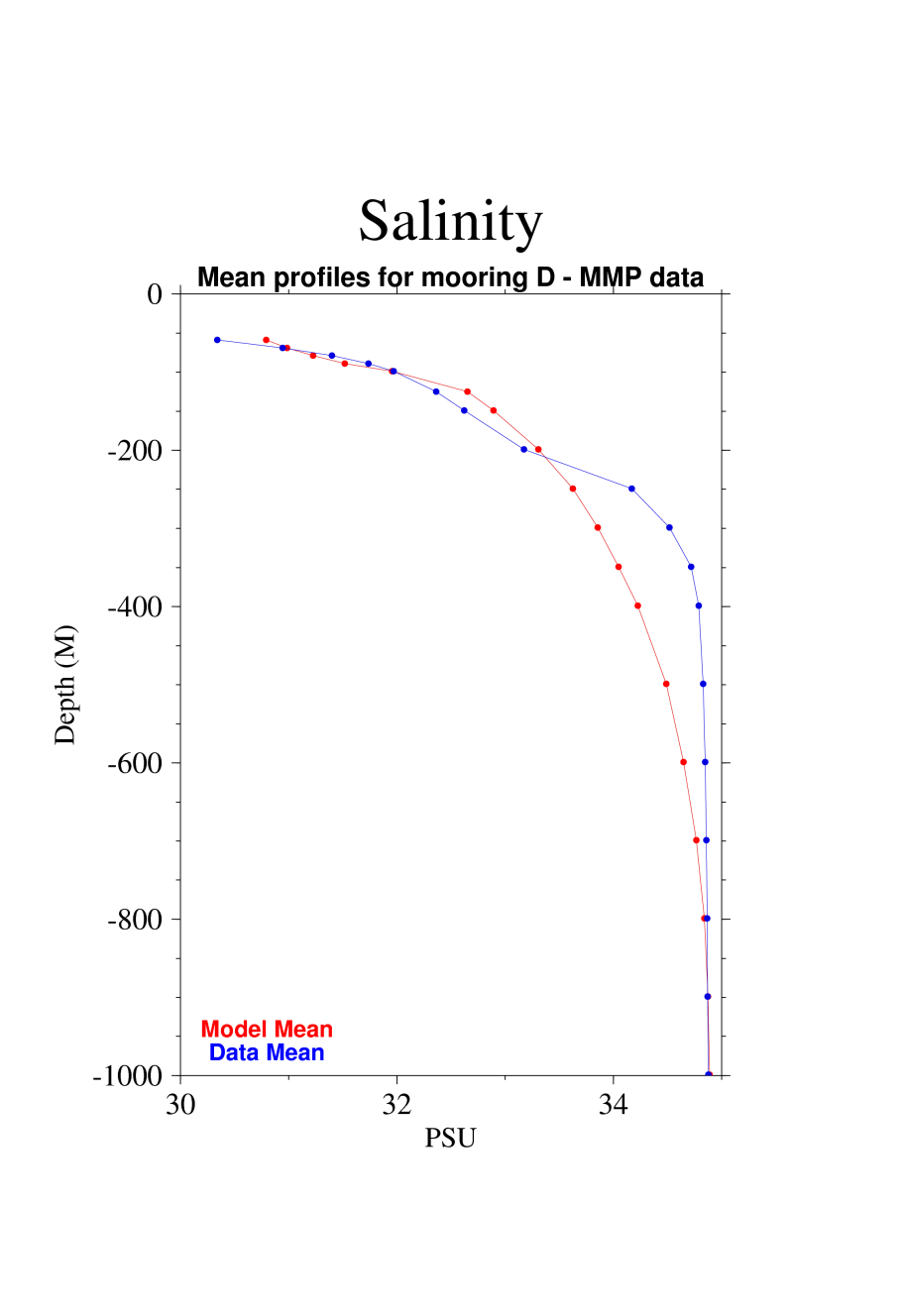 24 OCT 2013
2nd FAMOUS Meeting, Woods Hole, MA
14
[Speaker Notes: A little more saline, but not too bad]
MMP – U velocity
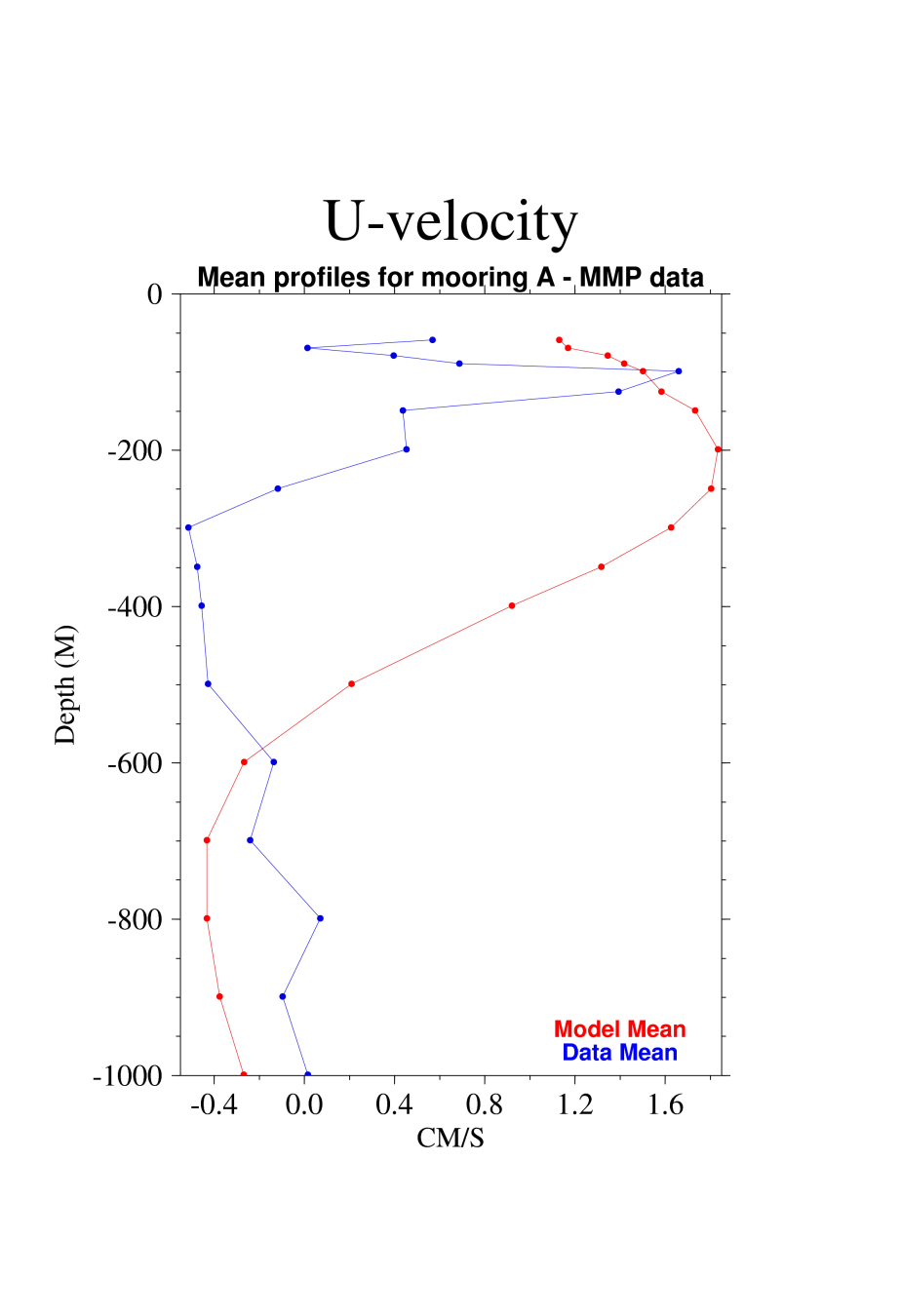 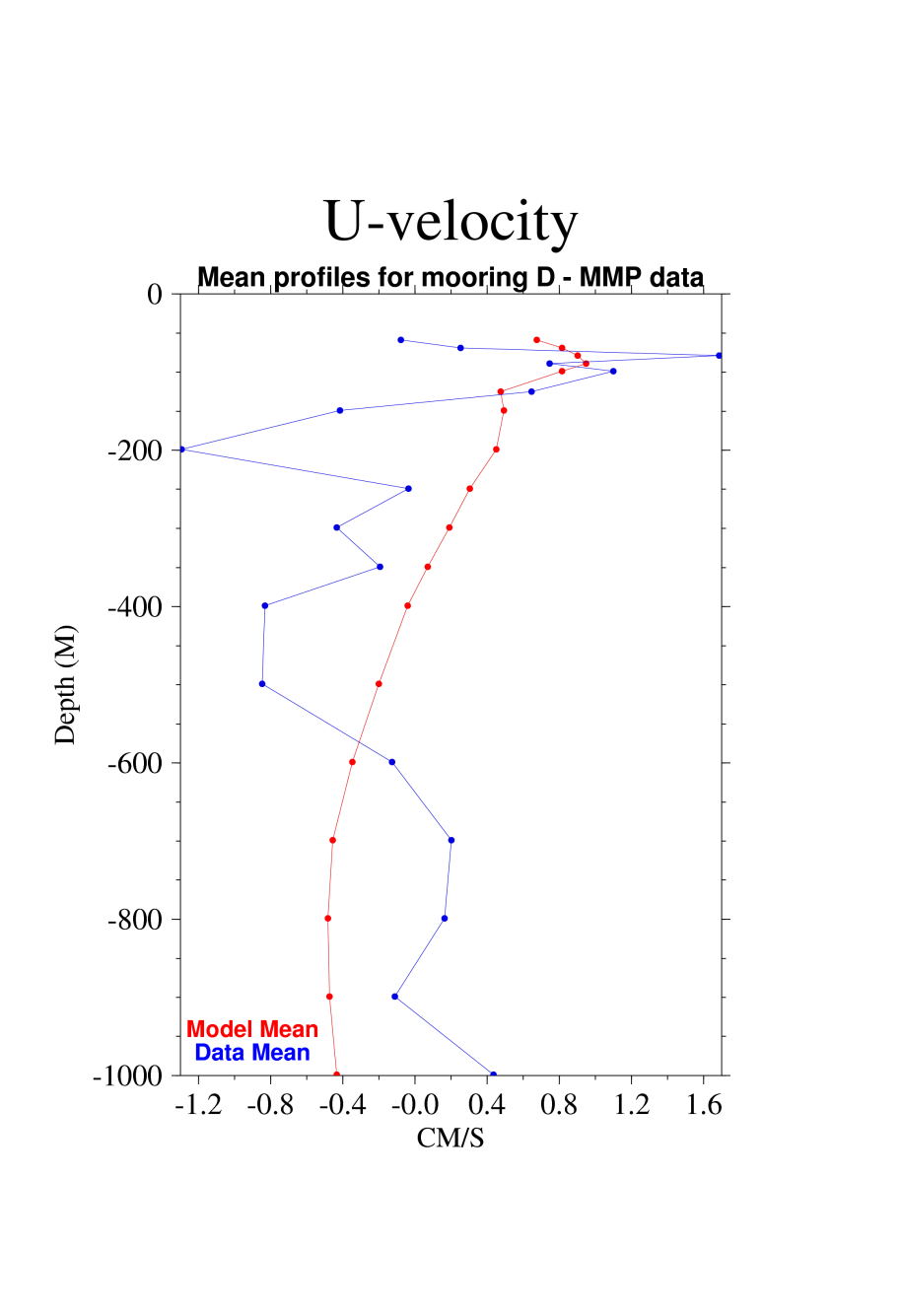 24 OCT 2013
2nd FAMOUS Meeting, Woods Hole, MA
15
MMP – V velocity
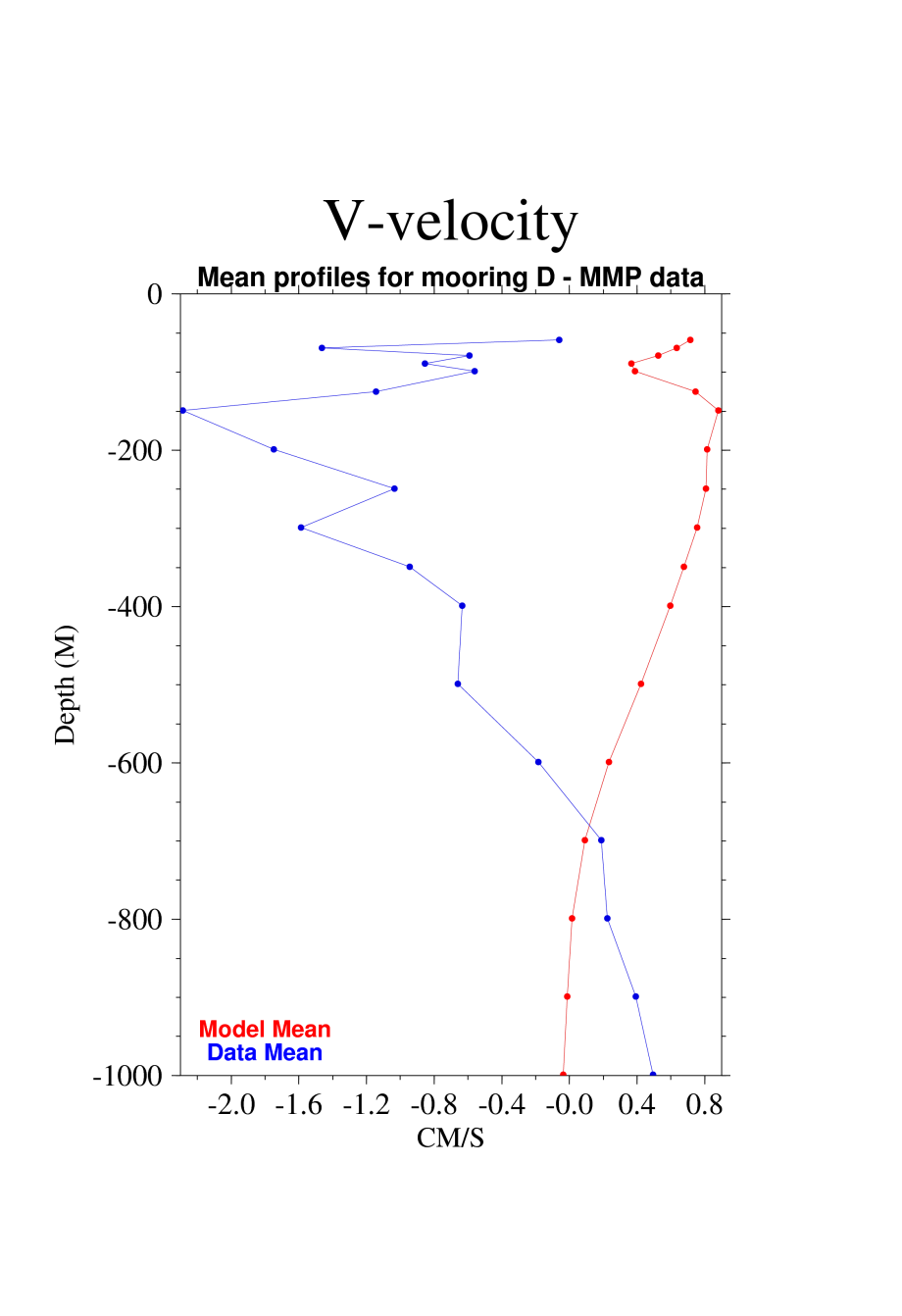 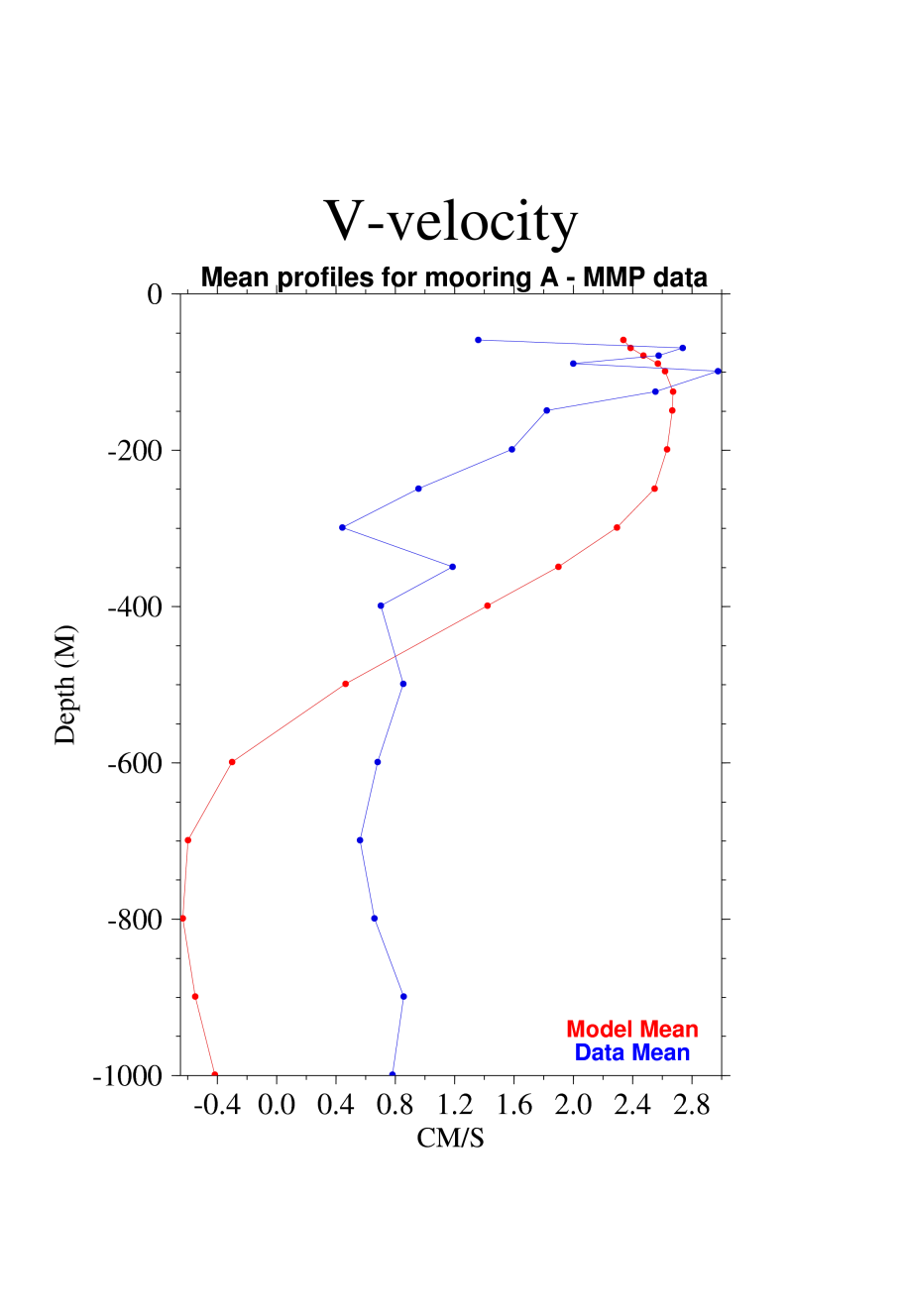 24 OCT 2013
2nd FAMOUS Meeting, Woods Hole, MA
16
MMP vs. ACNFS Temp 2010
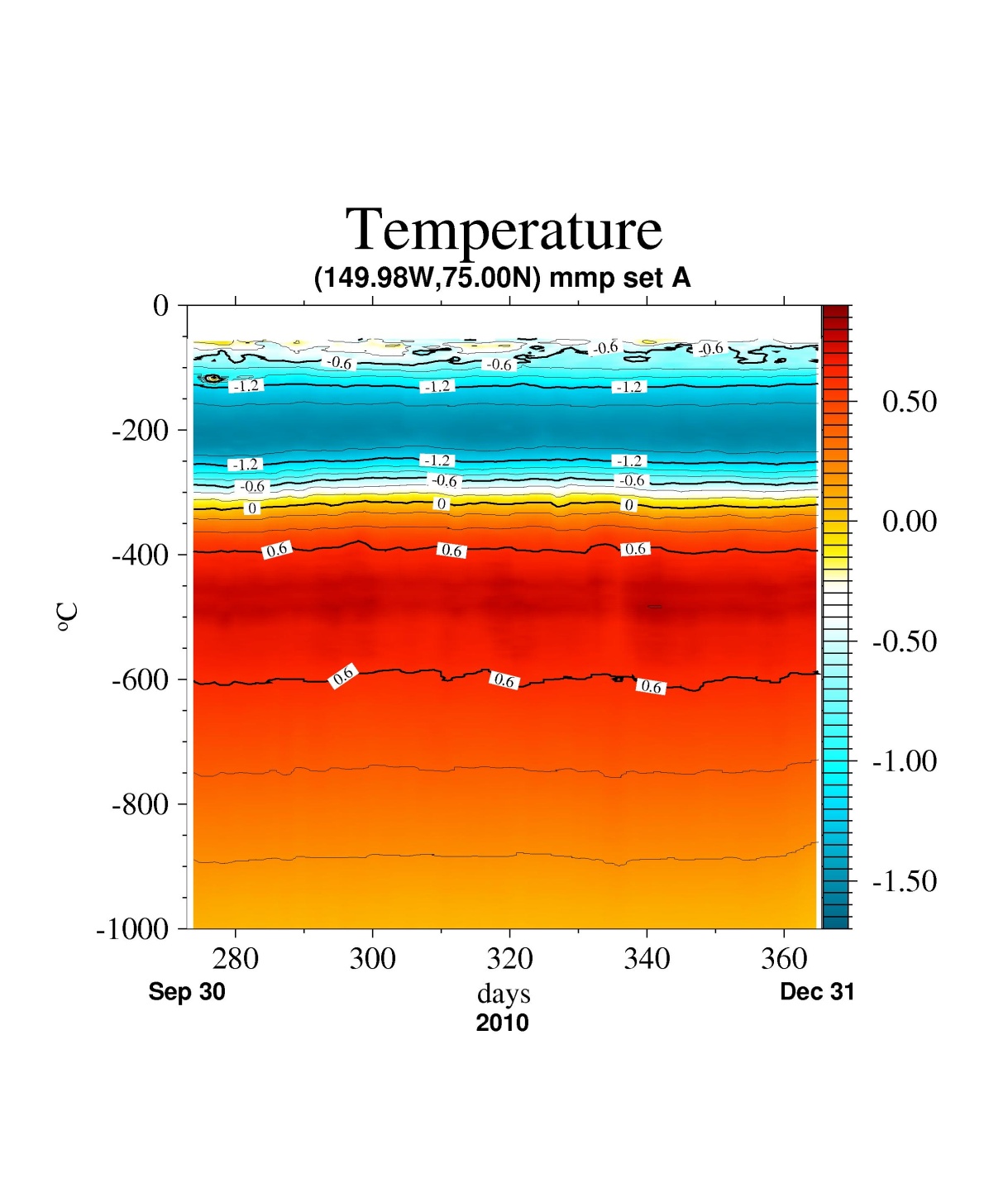 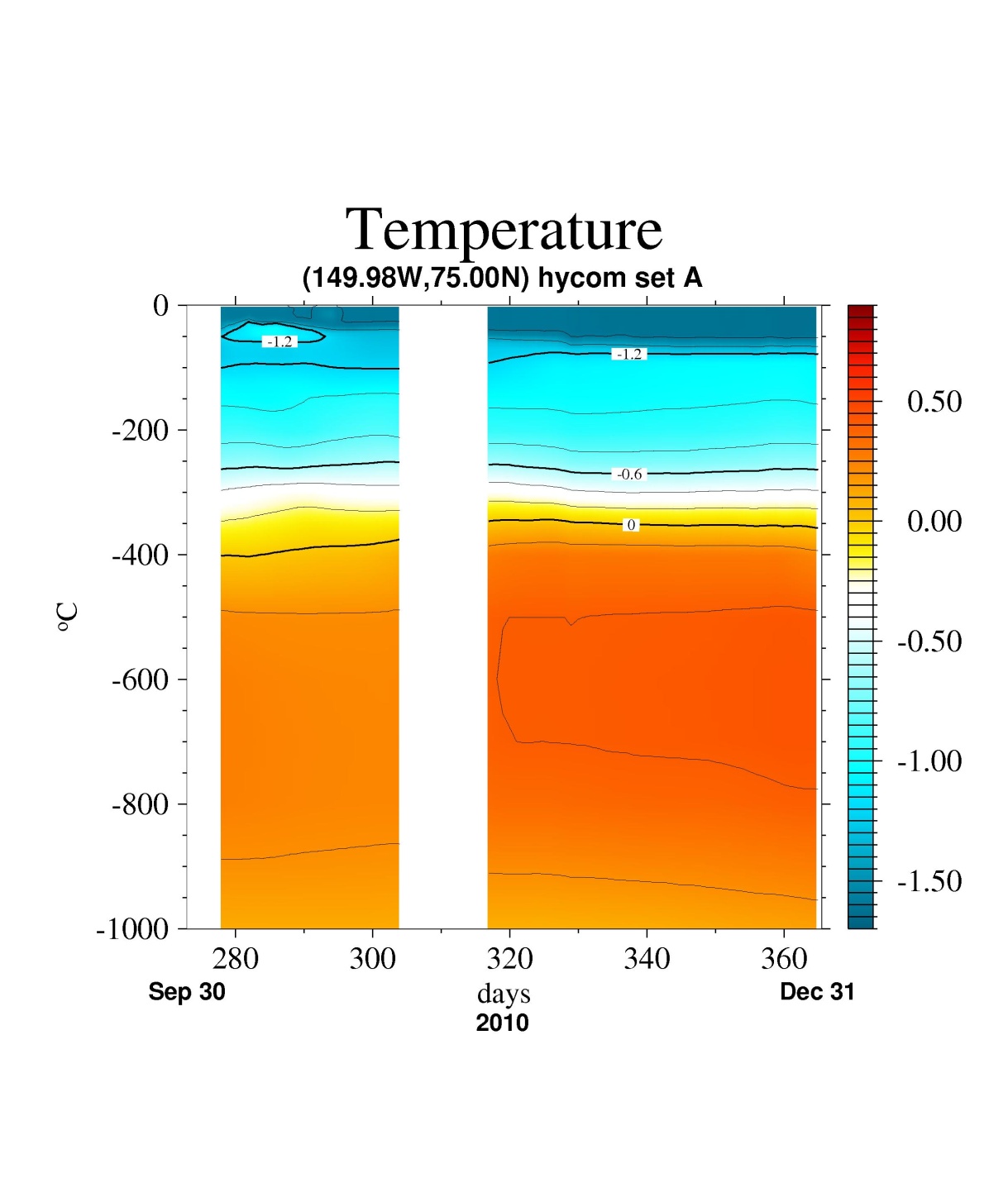 24 OCT 2013
2nd FAMOUS Meeting, Woods Hole, MA
17
MMP vs. ACNFS Temp 2011
MMP
HYCOM
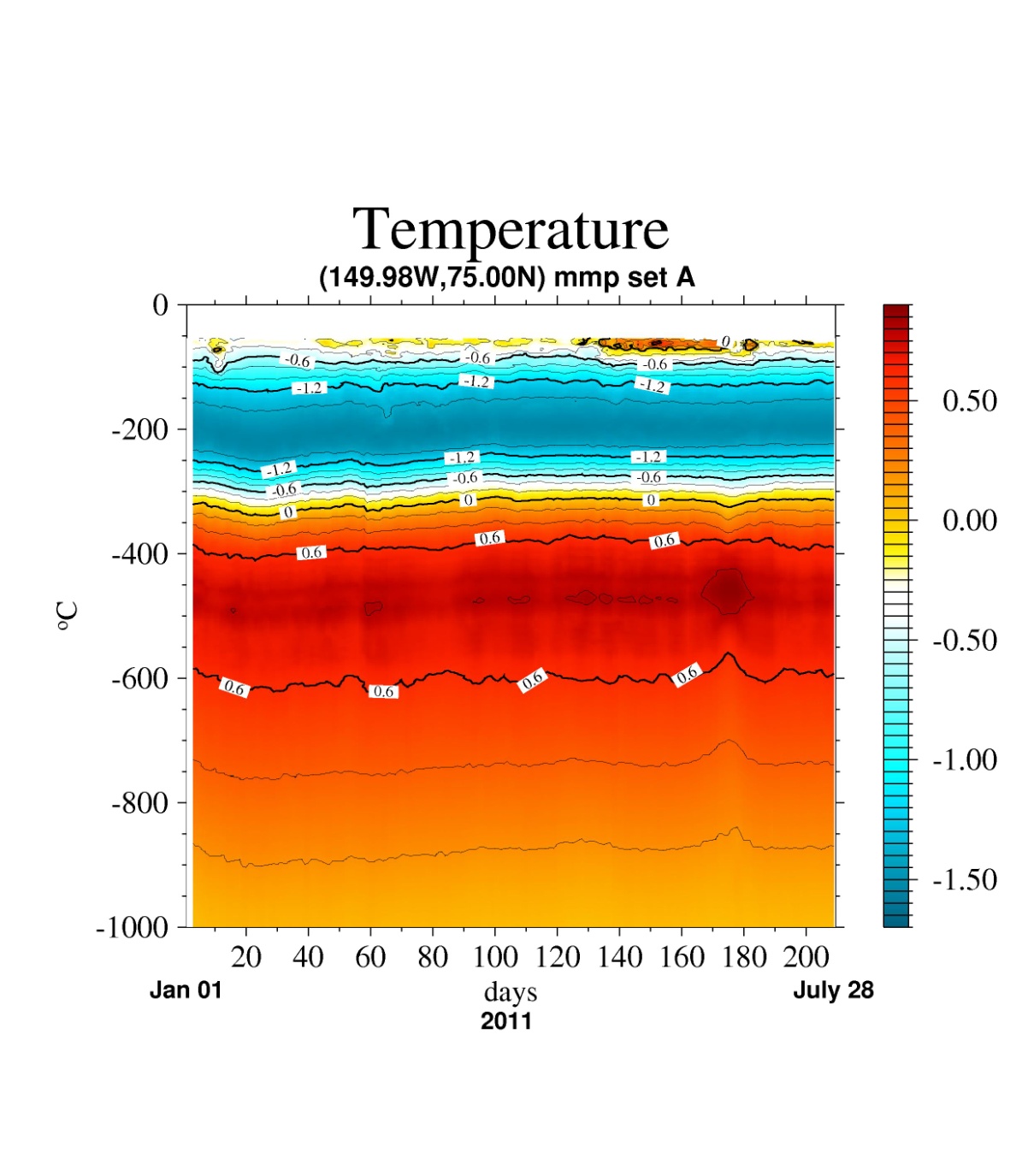 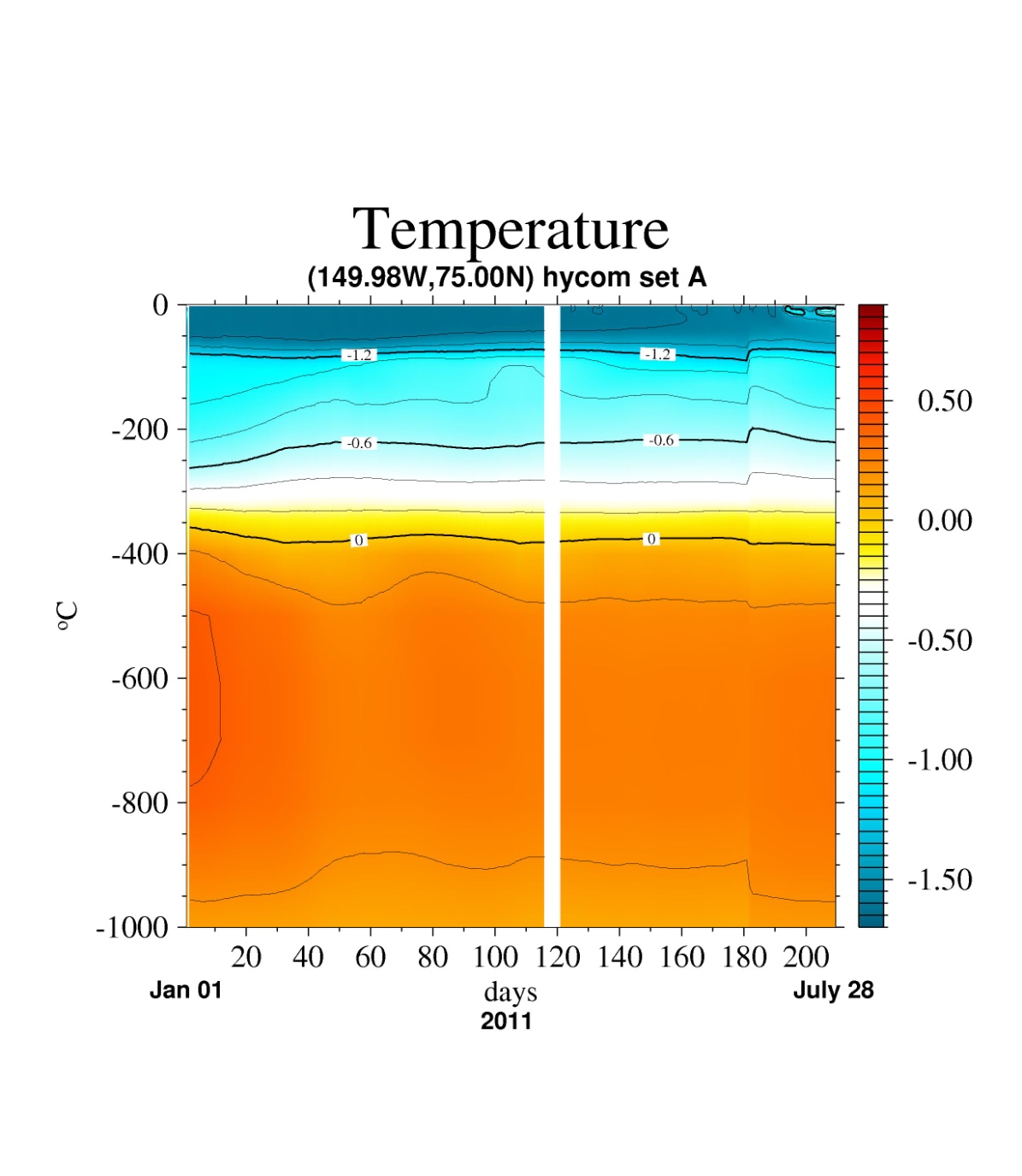 24 OCT 2013
2nd FAMOUS Meeting, Woods Hole, MA
18
MMP vs. ACNFS Salinity 2010
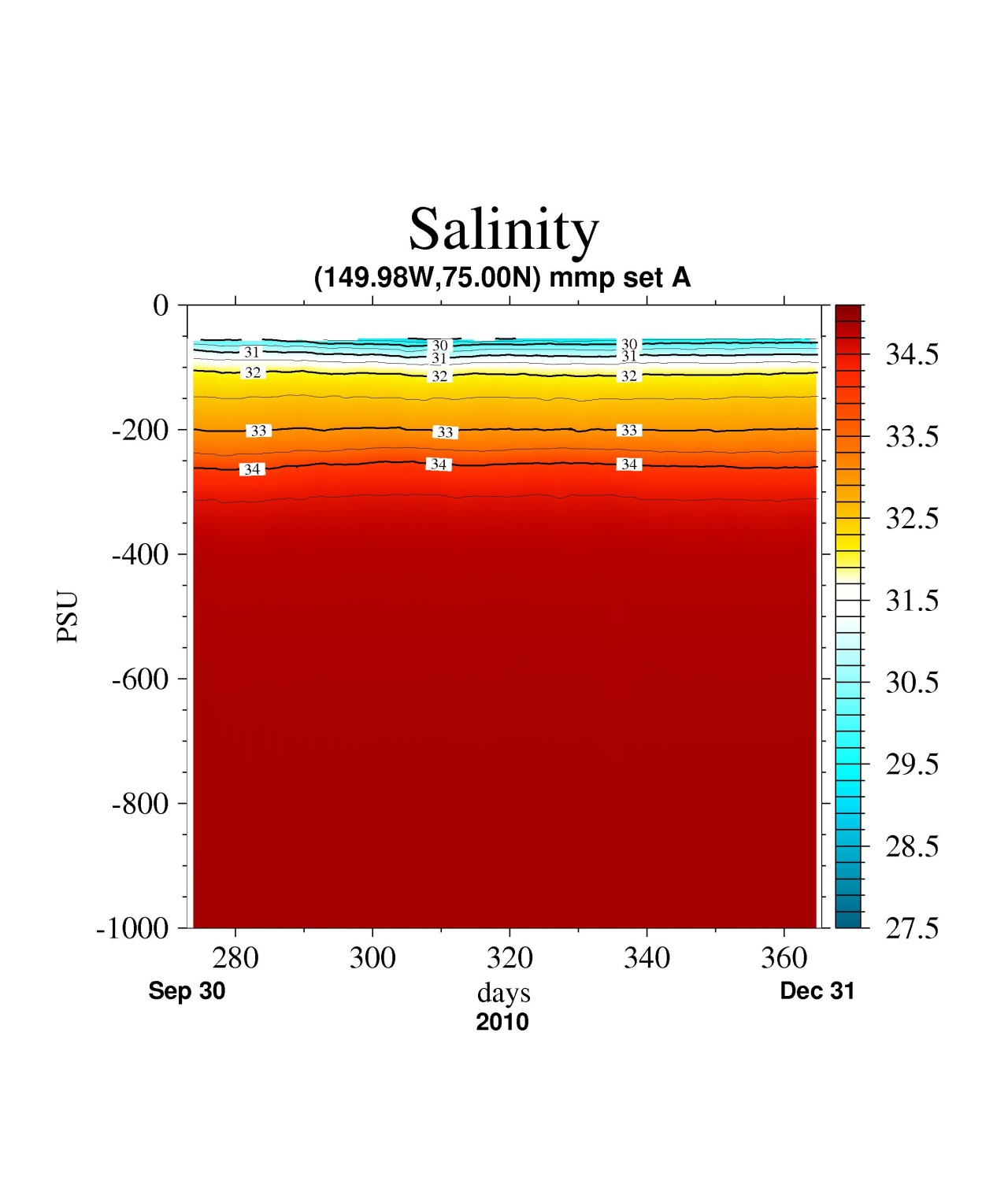 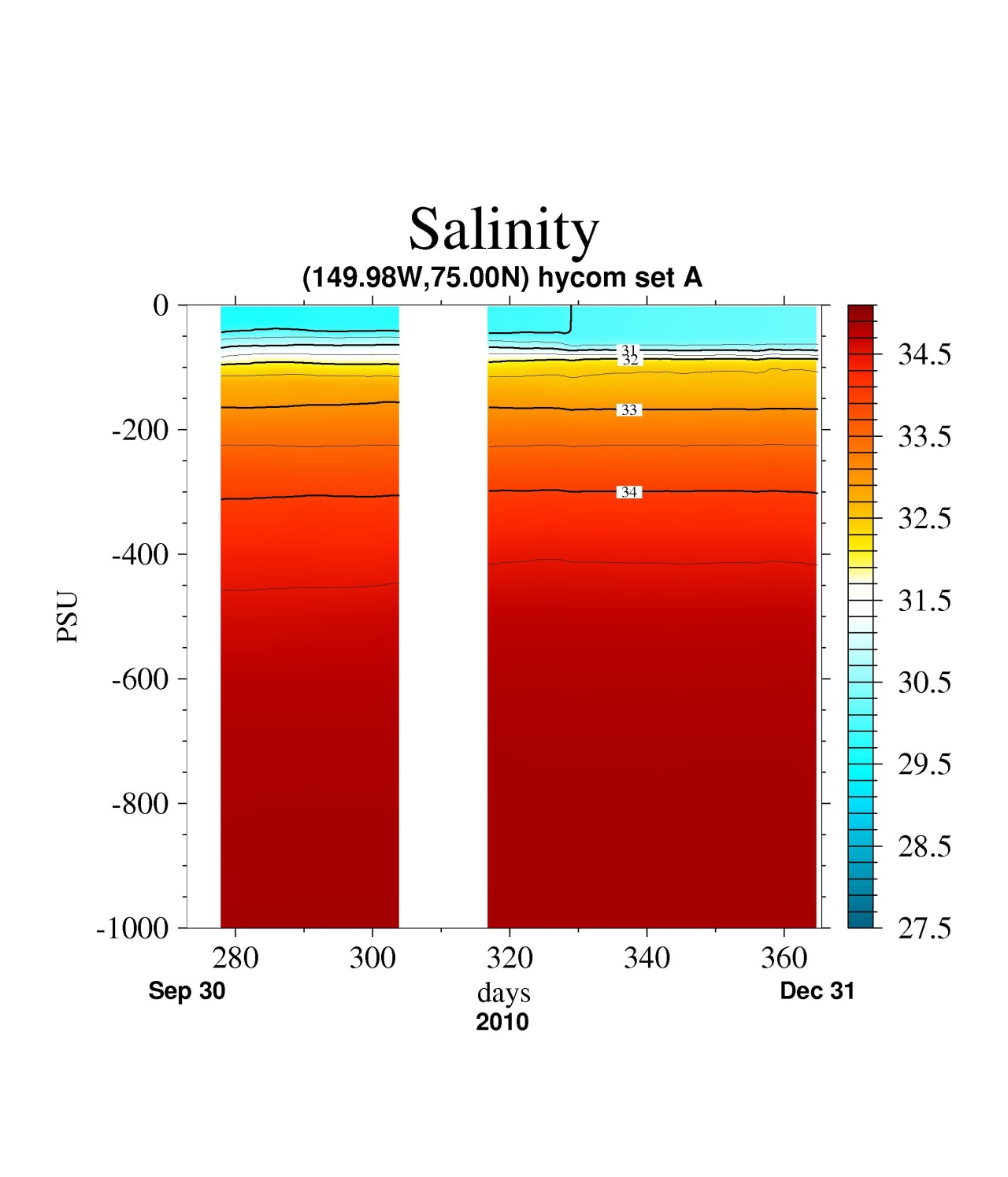 24 OCT 2013
2nd FAMOUS Meeting, Woods Hole, MA
19
MMP vs. ACNFS Salinity 2011
MMP
HYCOM
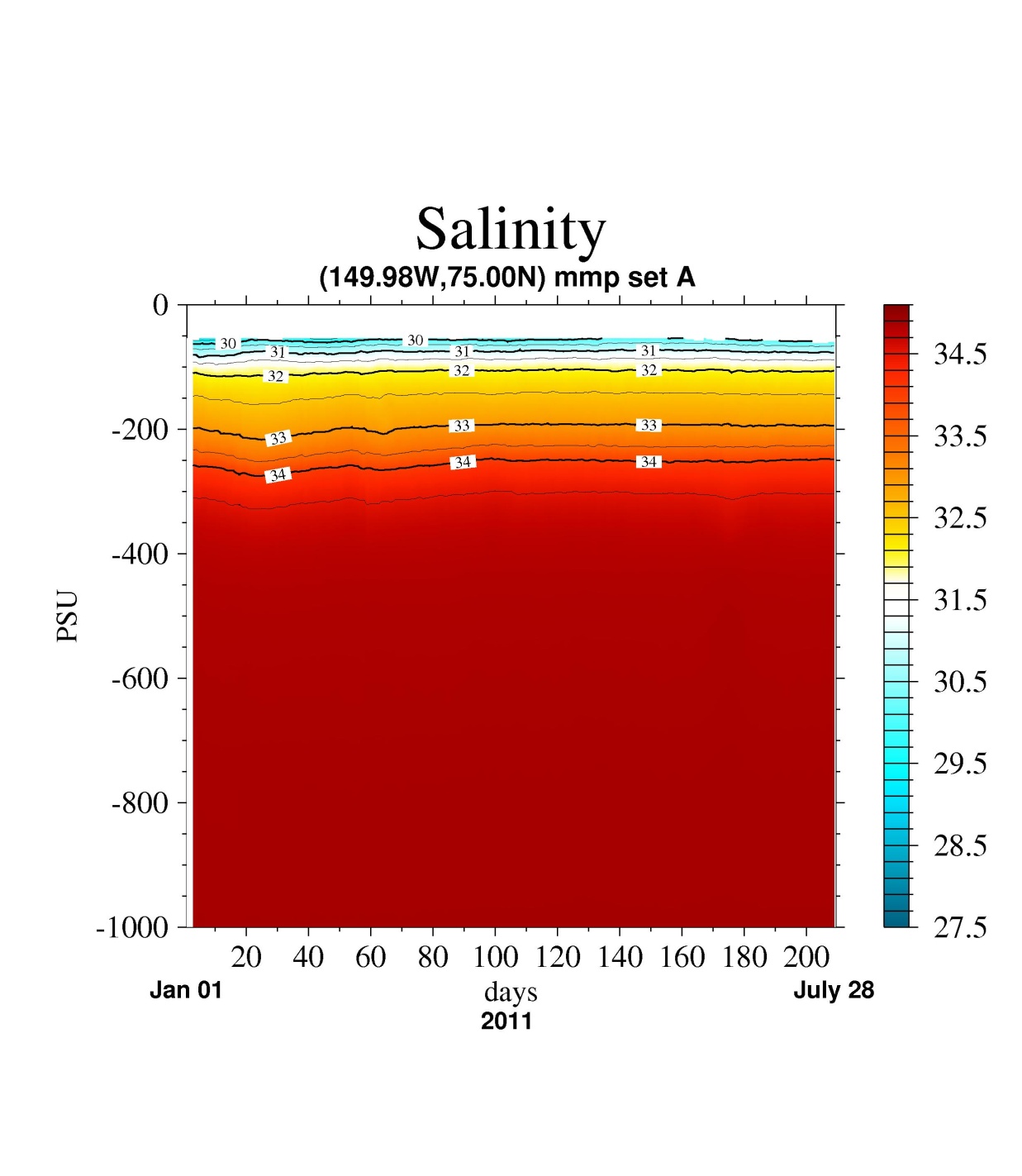 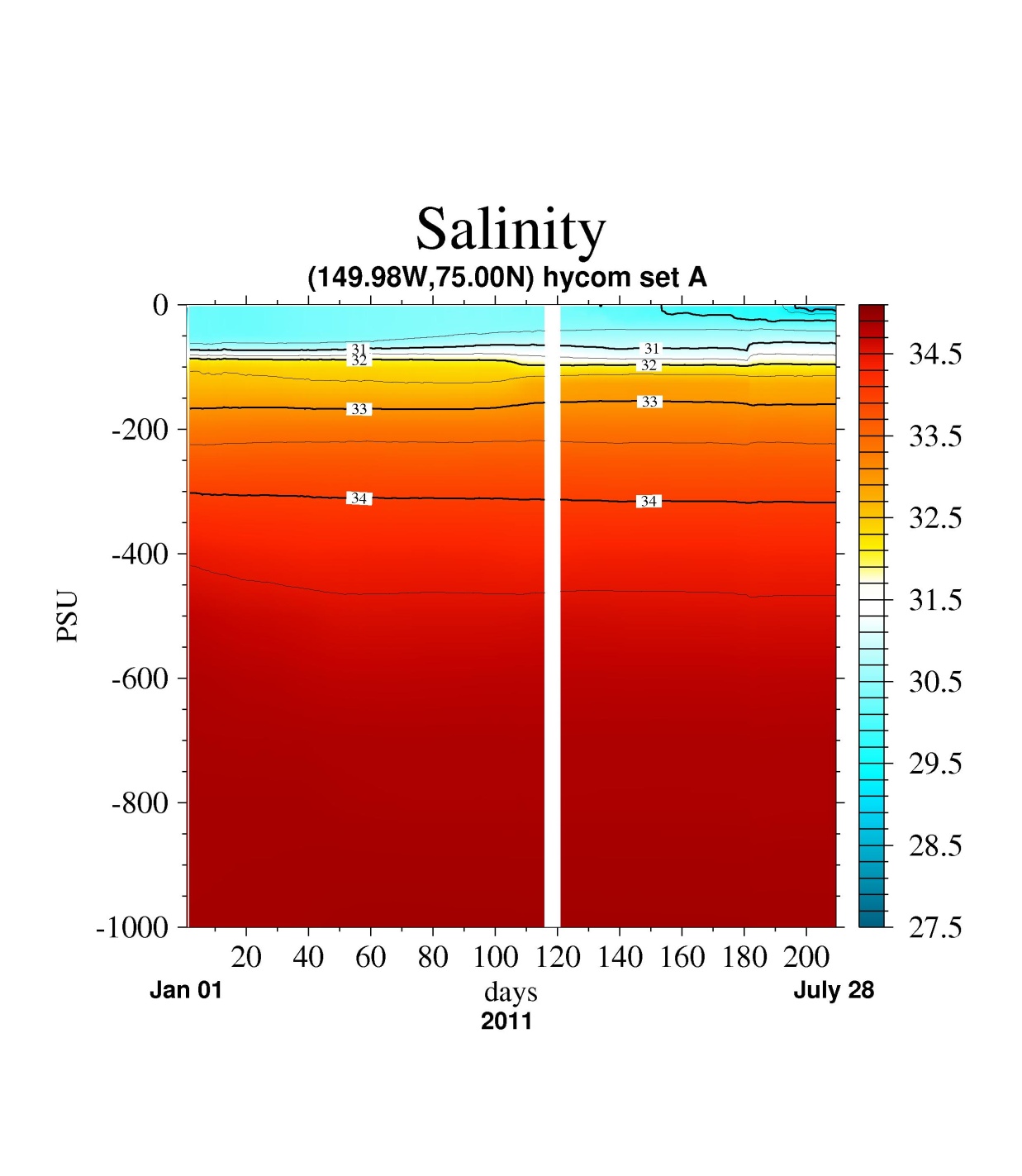 24 OCT 2013
2nd FAMOUS Meeting, Woods Hole, MA
20
GDEM - ACNFS - MMP T
Summer
Winter
GDEM4
MMP
ACNFS
2011-02-15
2011-08-15
24 OCT 2013
2nd FAMOUS Meeting, Woods Hole, MA
21
[Speaker Notes: Both GDEM and HYCOM too cold. Upper 100m
Thermocline much different: MMP cools to 200m. GDEM isothermal layer. ACNFS thermocline starting at 50m]
GDEM - ACNFS - MMP S
Summer
Winter
GDEM4
MMP
ACNFS
2011-02-15
2011-08-15
24 OCT 2013
2nd FAMOUS Meeting, Woods Hole, MA
22
[Speaker Notes: MMP appears to be fresher at 50m
Both GDEM and ACNFS have Halocline uper layer; ACNFS fresher than GDEM.]
ITP41 – WHOI
24 OCT 2013
2nd FAMOUS Meeting, Woods Hole, MA
23
ITP41- WHOI
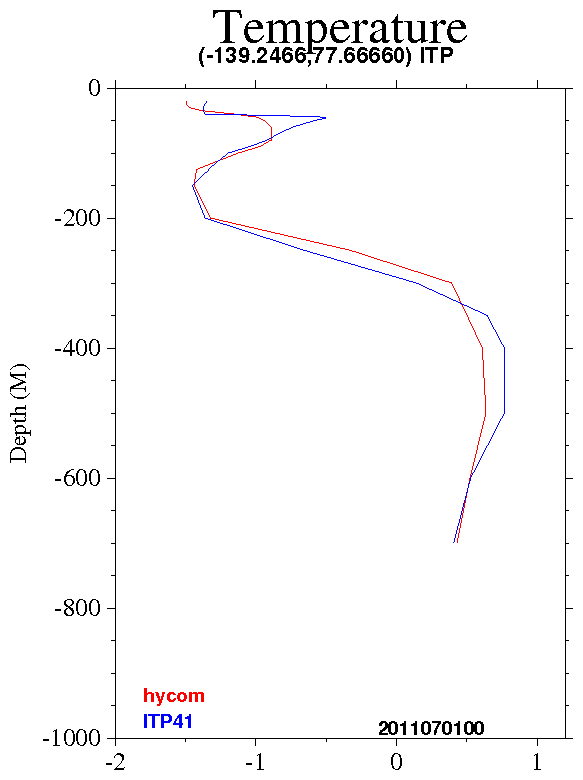 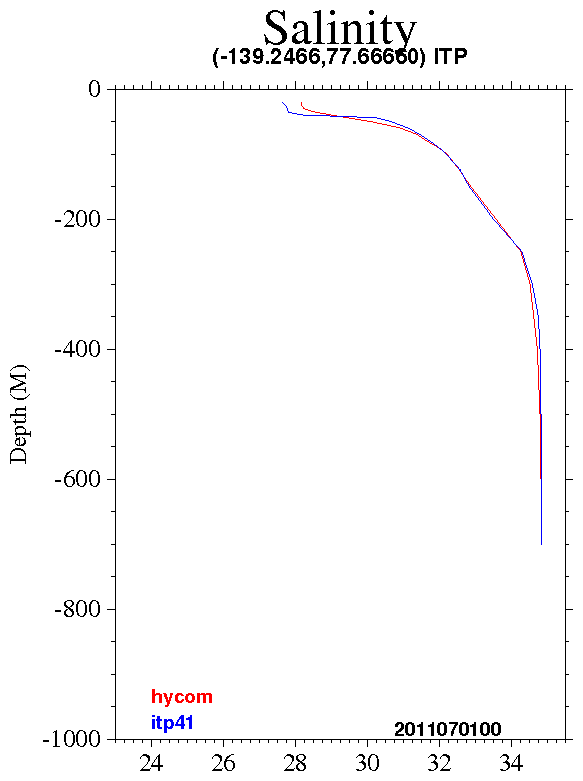 Weaker upper warm layer
Model too saline at surface
Cooler at depth
24 OCT 2013
2nd FAMOUS Meeting, Woods Hole, MA
24
Summary
Many observations used to compare with ACNFS
ITP, IMBB, MMP, ULS, Ice Bridge
ACNFS too thick compared with Ice Bridge 
Especially in Canadian Archipelago
Ice growth rate good during freezing season
Do not melt ice fast enough
Parameter tuning for albedo, melt ponds?
Ocean Mixed Layer?
24 OCT 2013
2nd FAMOUS Meeting, Woods Hole, MA
25
Summary
In Beaufort ACNFS has too strong upper ocean velocity
ACNFS smooth upper ocean temp profile
Vertical resolution?
ACNFS salinity good at depth, too saline at surface
Not enough fresh water flux from ice melt?
Brine rejection parameterization? (New start project this year)
24 OCT 2013
2nd FAMOUS Meeting, Woods Hole, MA
26
MMP Mooring D – 4 seasons
24 OCT 2013
2nd FAMOUS Meeting, Woods Hole, MA
27
Temp MMP, ACNFS, GDEM4
Cast
ACNFSGDEM4
24 OCT 2013
2nd FAMOUS Meeting, Woods Hole, MA
28
Assimilated T/S
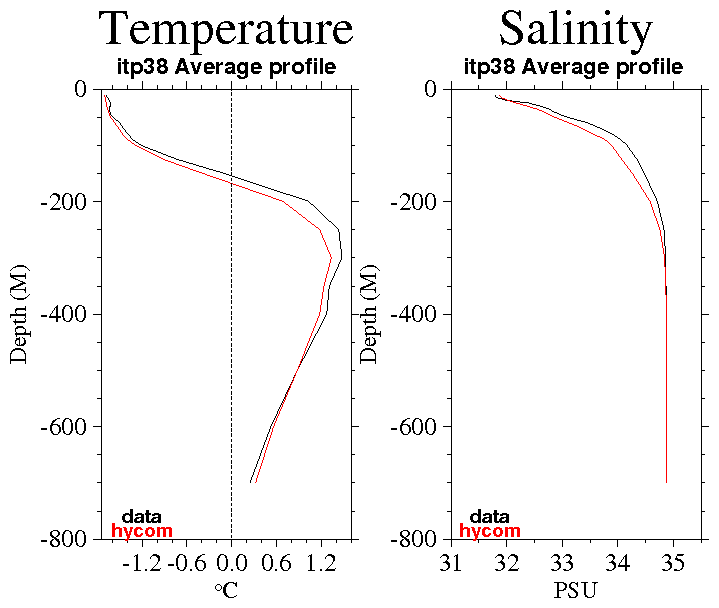 Ice Thickness 2013
March 1, 2013
April 1, 2013
May 1, 2013
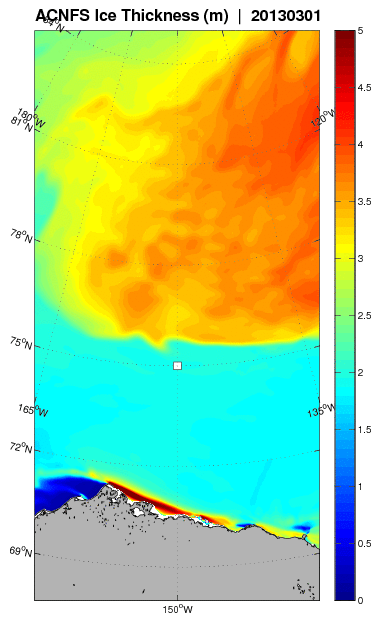 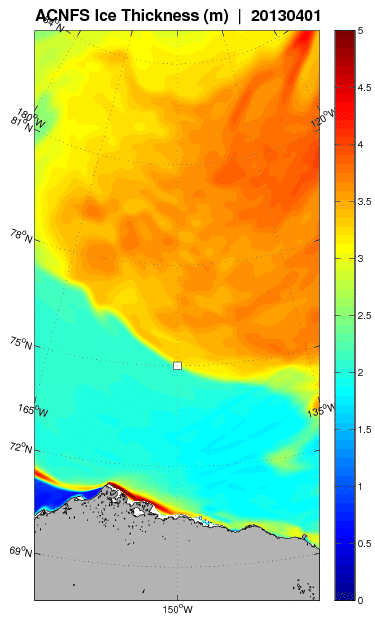 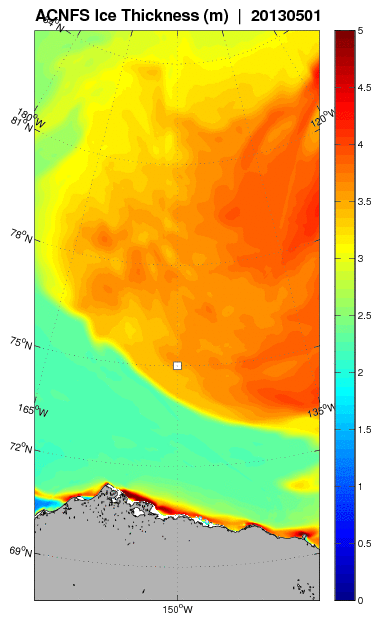